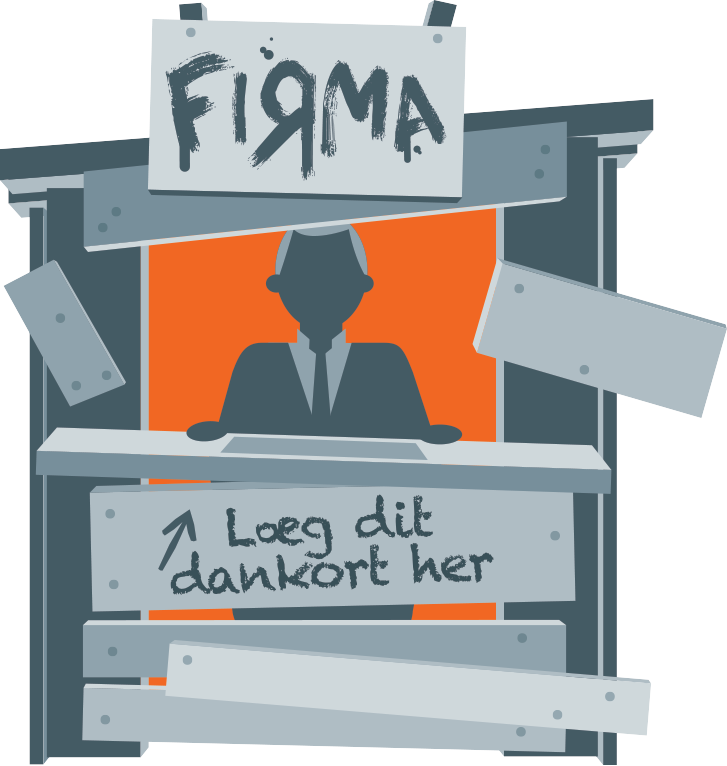 Undgå falske beskeder
Hackerne beder om dine personlige oplysninger i en mail eller sms. Det ville pengeinstitutter, virksomheder eller myndigheder aldrig gøre!
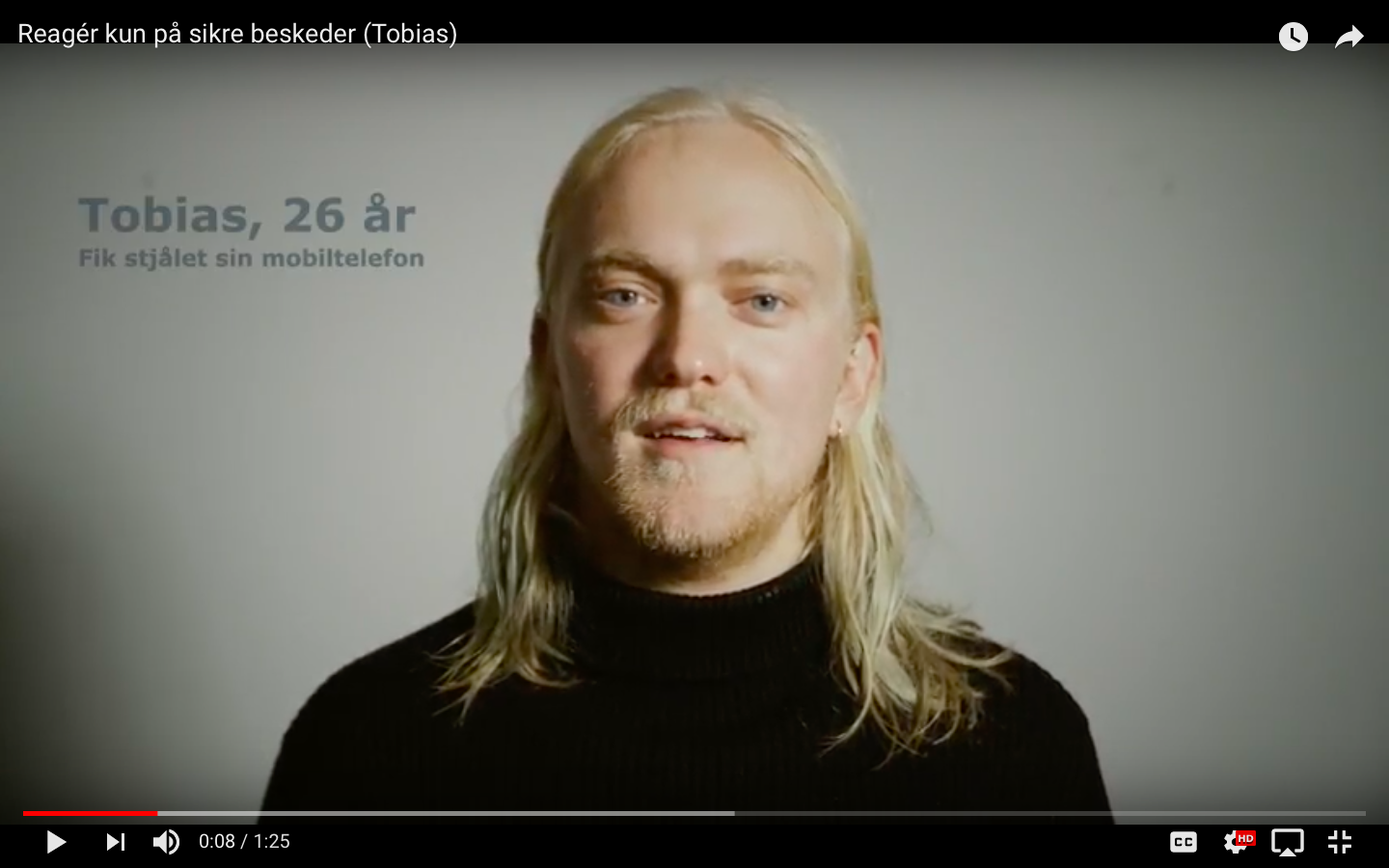 Link til video:
https://www.youtube.com/watch?v=Lgvqm0LTiYg
[Speaker Notes: (Videoen varer ca. 1:25 min)]
Hvad er en usikker besked?
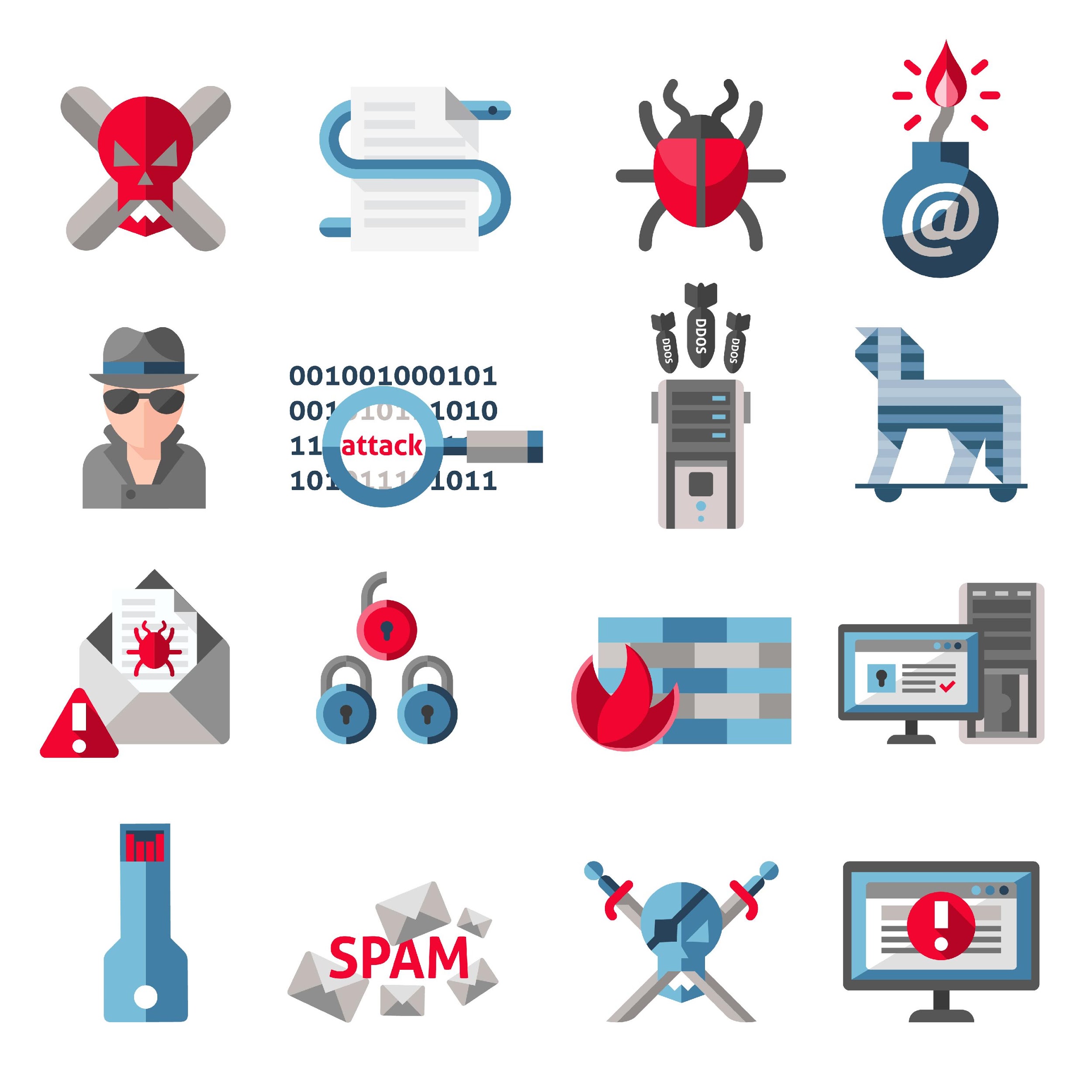 En besked fra en person, der prøver at snyde dig til at tro, at de er en anden person (fx en af dine venner) og få dig til at give dem:
Dine bankoplysninger
Dit login til fx NemID eller AppleID
Andre personlige oplysninger…
[Speaker Notes: En falsk besked er en besked fra en, der udgiver sig for at være en anden – fx en du kender, og som prøver at lokke dig til at opgive personlige oplysninger.
Det kan være forskellige ting, men nogle af de oplysninger, de oftest forsøger at franarre dig, er dine bankoplysninger, fx dine kontooplysninger, eller dine login-informationer til fx NemID eller AppleID]
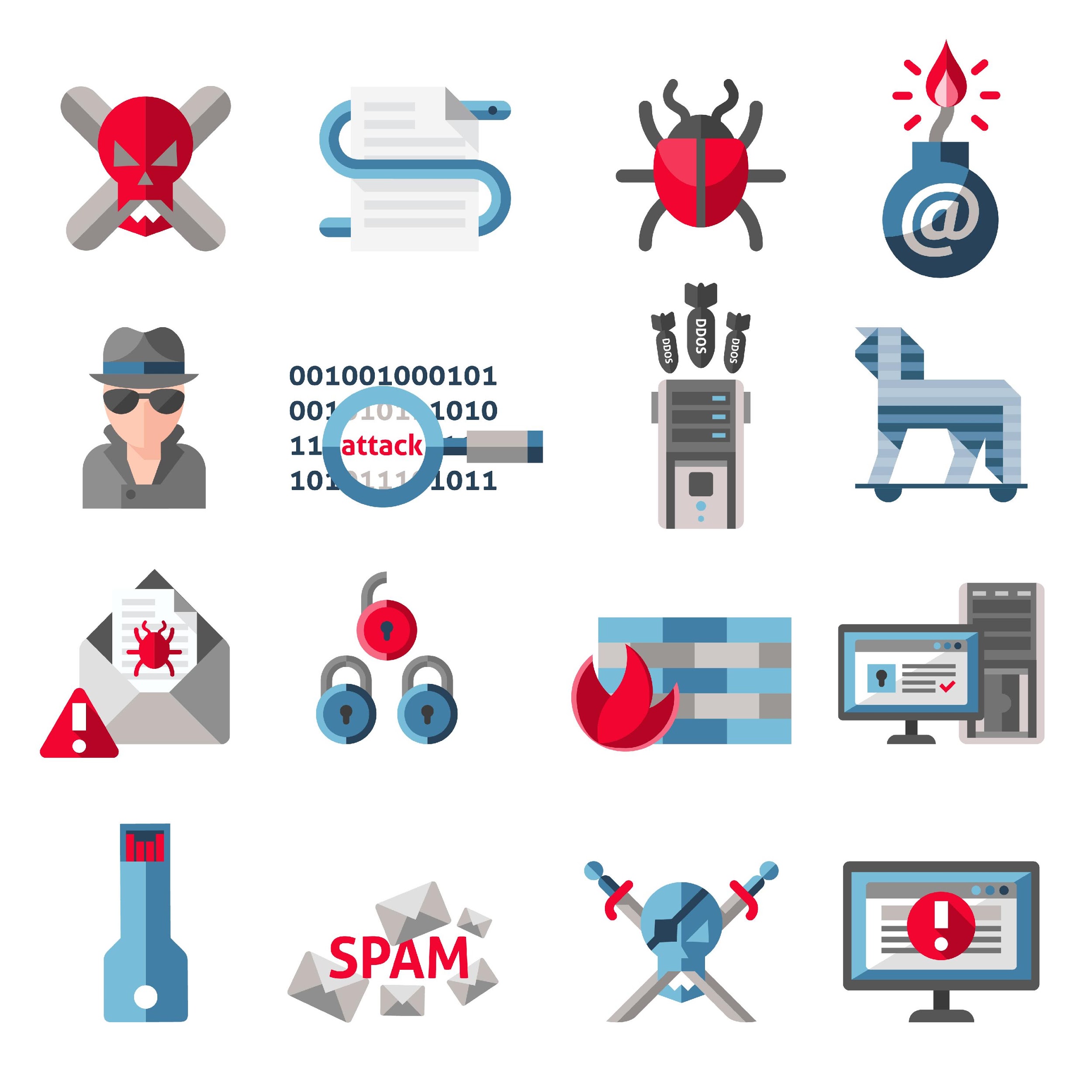 Hvordan får en hacker fat i din e-mail?
Når du opretter en profil et sted på nettet, ligger din e-mail hos den virksomhed
Det kunne fx være en webshop som Bilka.dk eller et socialt medie som Facebook
Hvis virksomheden ikke passer ordentligt på din e-mail, kan den havne i hænderne på en hacker…
Som så kan sende dig farlige e-mails
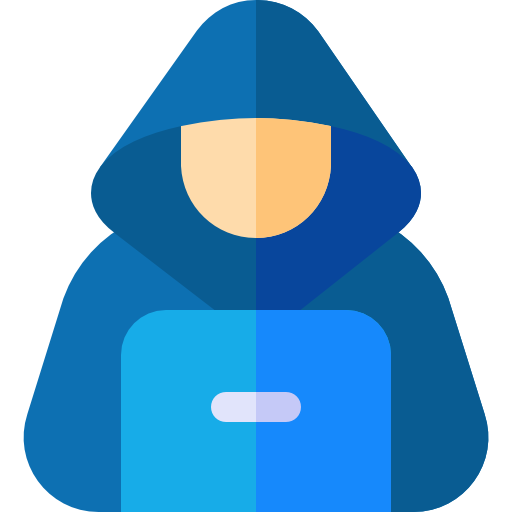 [Speaker Notes: Når du opretter en profil et sted på nettet, ligger din e-mail hos den virksomhed
Det kunne fx være en webshop som Bilka.dk eller et socialt medie som Facebook
Hvis virksomheden ikke passer ordentligt på din e-mail, kan den havne i hænderne på en hacker…
Som så kan sende dig farlige e-mails]
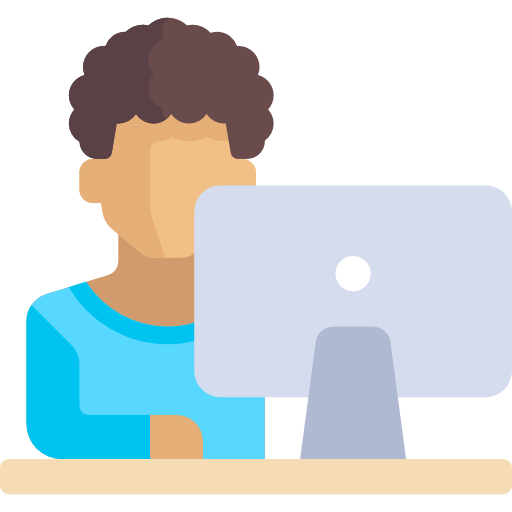 Henter ofte malware
Åbn videoen
Åbn billede
Klik på dette link
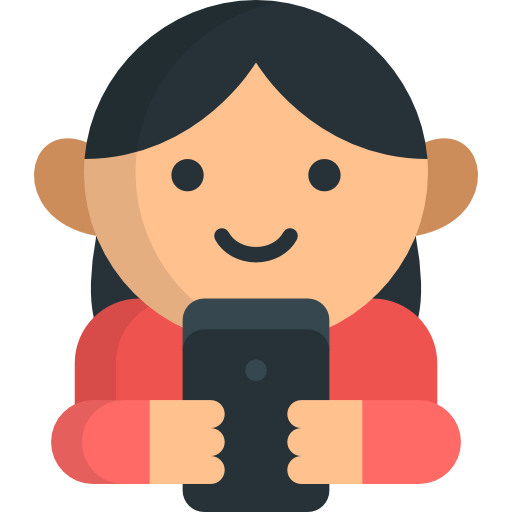 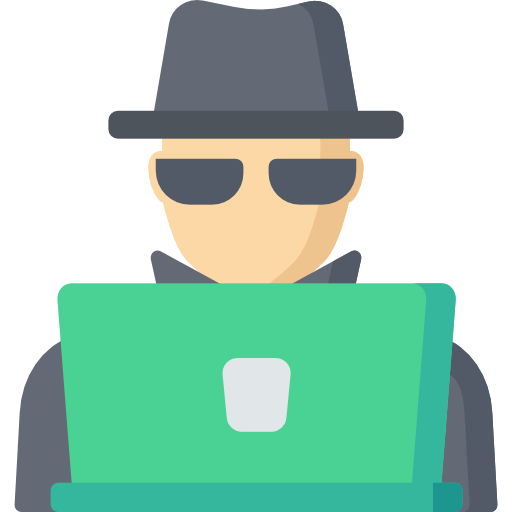 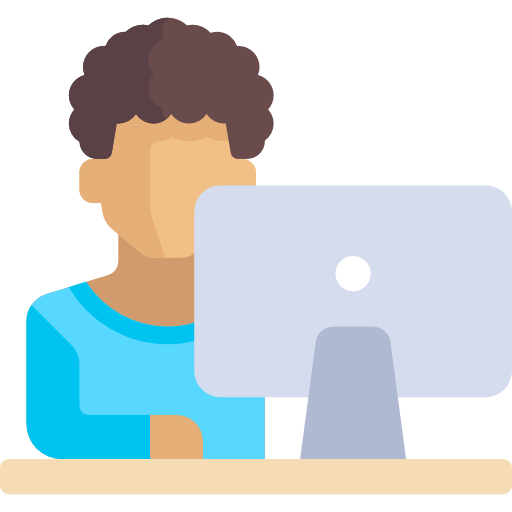 Henter ofte malware
Åbn videoen
Åbn billede
Sender dig ofte til en falsk login-side, som ”aflytter” dine login-oplysninger
Klik på dette link
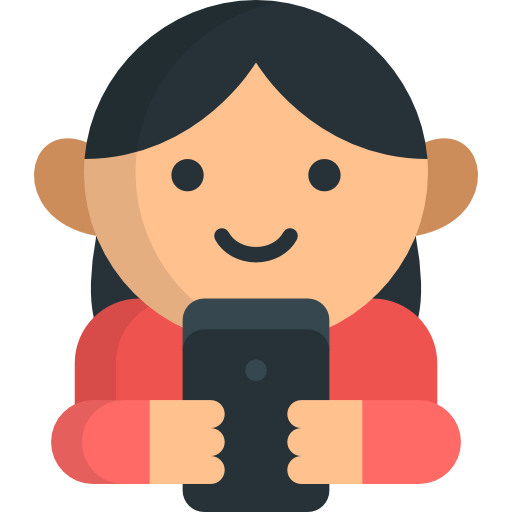 Log ind her
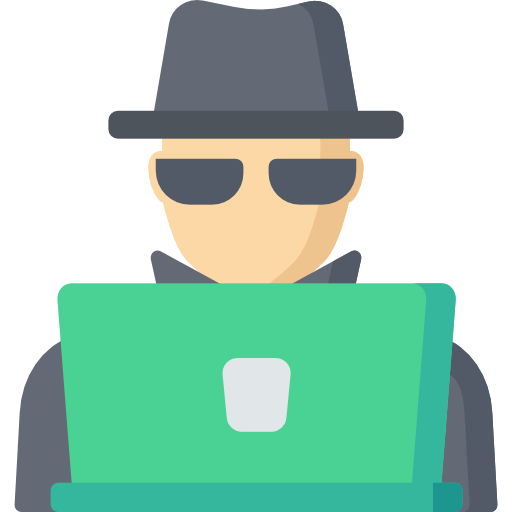 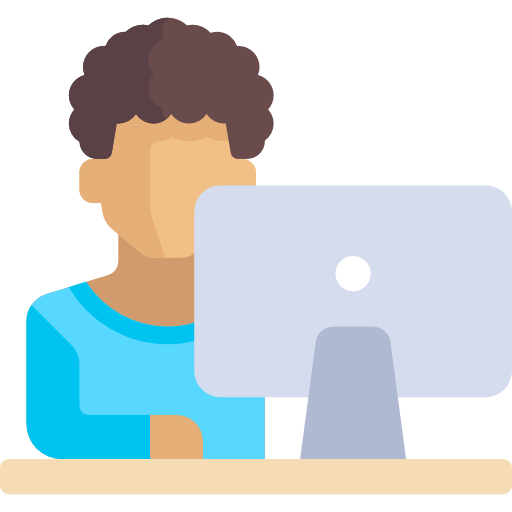 Henter ofte malware
Åbn videoen
Åbn billede
Sender dig ofte til en falsk login-side, som ”aflytter” dine login-oplysninger
Klik på dette link
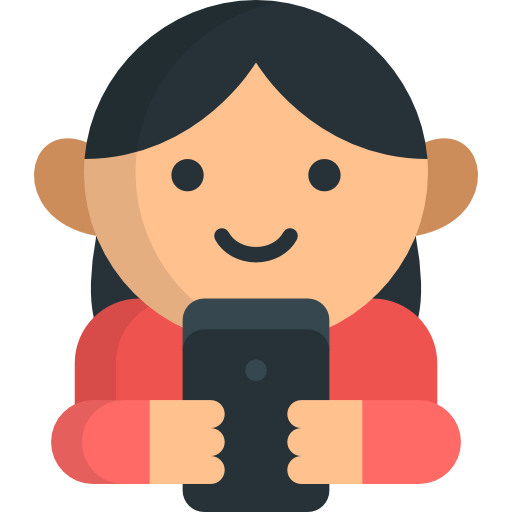 Log ind her
Henter ofte malware
Installér det her program
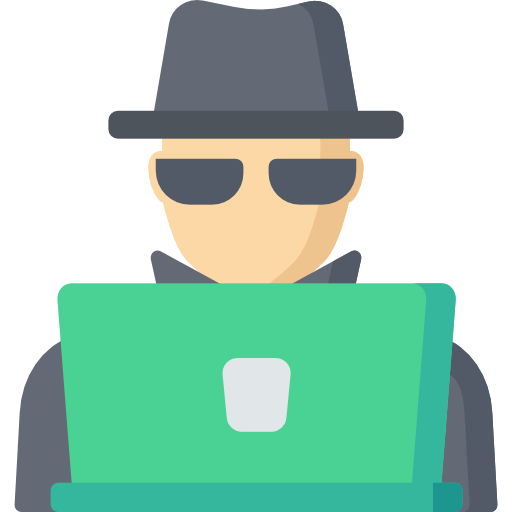 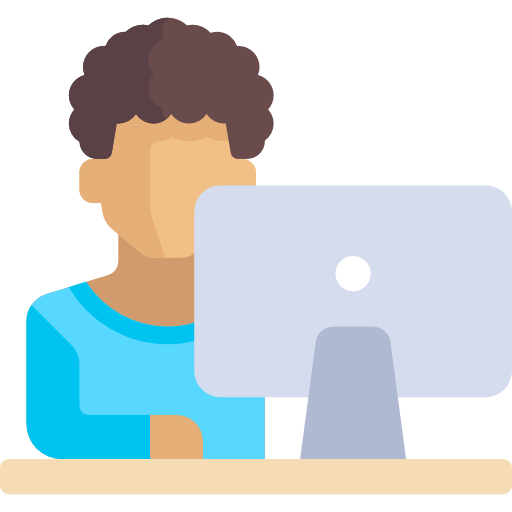 Henter ofte malware
Åbn videoen
Åbn billede
Sender dig ofte til en falsk login-side, som ”aflytter” dine login-oplysninger
Klik på dette link
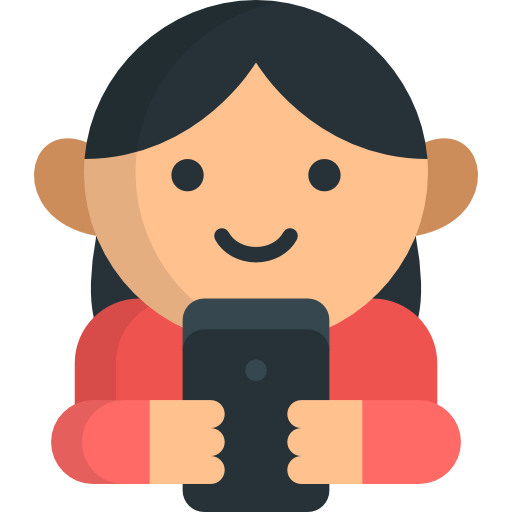 Log ind her
Henter ofte malware
Installér det her program
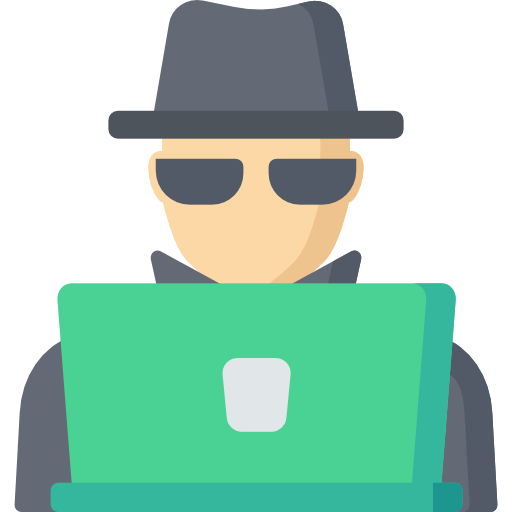 Ender oftest med at give hackeren mulighed for at misbruge din identitet – fx hæve dine penge eller købe ting med dine kreditkort
Send/oplys dit personnummer
Send/oplys dit kontonummer
Måske har I hørt om…
Phishing: En hacker prøver at ”fiske” dine oplysninger via en e-mail
Smishing: En hacker prøver at ”fiske” dine oplysninger via en sms
Ransomware: En hacker ”låser” din computer og forlanger løsepenge for at låse den op igen
Virus: Fællesbetegnelse for et skadeligt program, der ødelægger din computer
Spyware: Et program registrerer fx kodeord og sender det til en hacker, der kan anvende det til login i dit navn
[Speaker Notes: Der er mange måder at blive snydt på på nettet, og måske har I hørt nogle af de her udtryk?
Det er ikke fordi vi skal gå i dybden med alle disse, men mere for at give jer et indtryk af, at hackerne gør mange forskellige ting for at snyde os på flere forskellige måder og med forskellige formål.]
Hackere er computer-eksperter
[Speaker Notes: Engang kunne man nemt se, om noget var en falsk besked – har I hørt om det?
Har I fået nogle huskeregler? Hvilke?

I dag er det sådan at det er blevet tæt på umuligt at se, om en e-mail eller sms er en falsk besked. Hackerne er blevet meget, meget dygtigere til at skrive beskeder, der virker på os mennesker – altså som fungerer psykologisk overbevisende.]
Hackere er computer-eksperter
menneske
[Speaker Notes: Derfor er dette udsagn langt mere sandt i dag. 
Det er en vigtig pointe. Det betyder, at man nemmere ryger i fælden, hvis man stadig tror, at man kan spotte den falske besked ved de ellers ret simple huskeregler.]
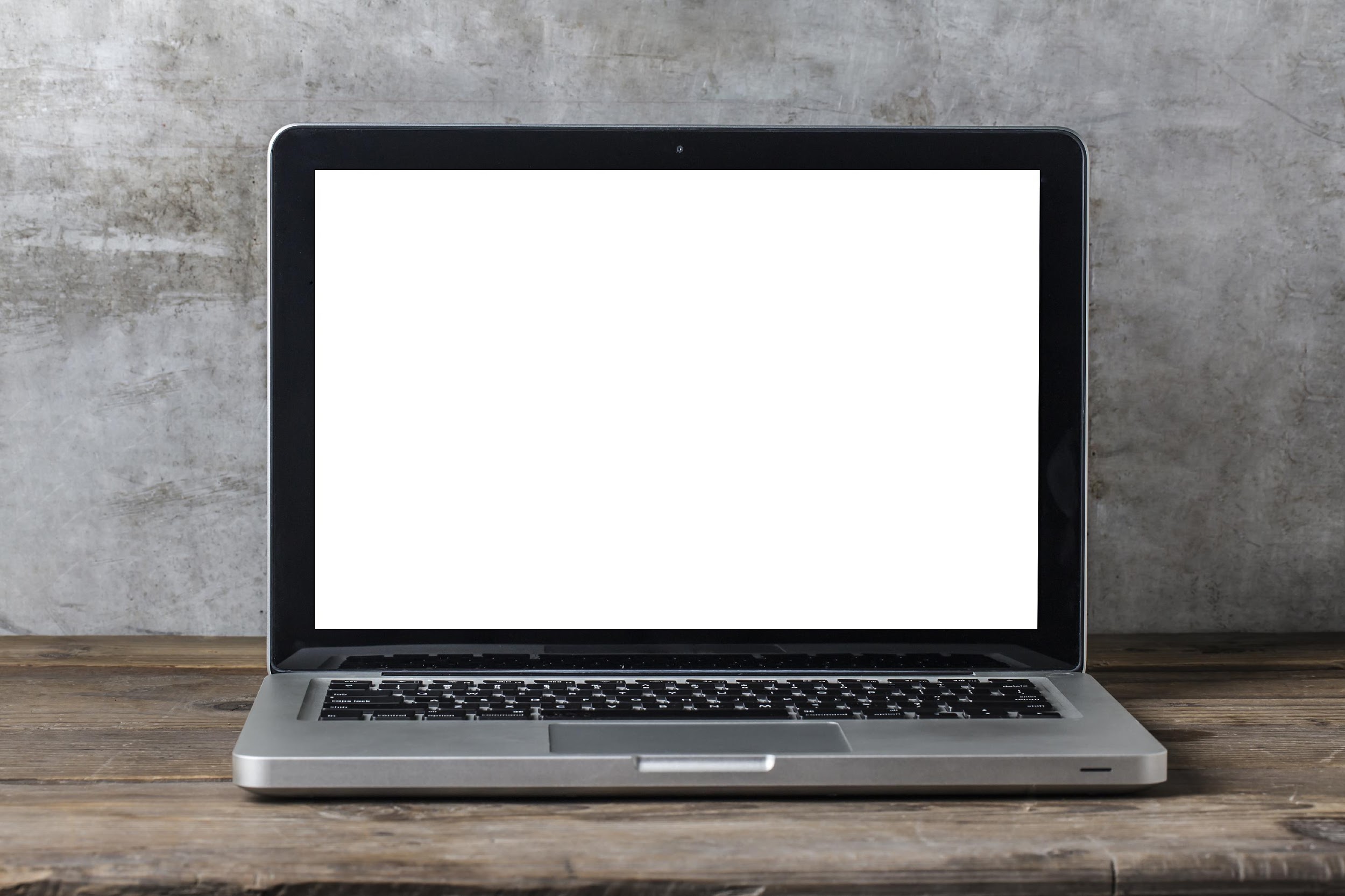 [Speaker Notes: Phishing er en usikker e-mail, der forsøger at lokke vigtige oplysninger ud af dig.]
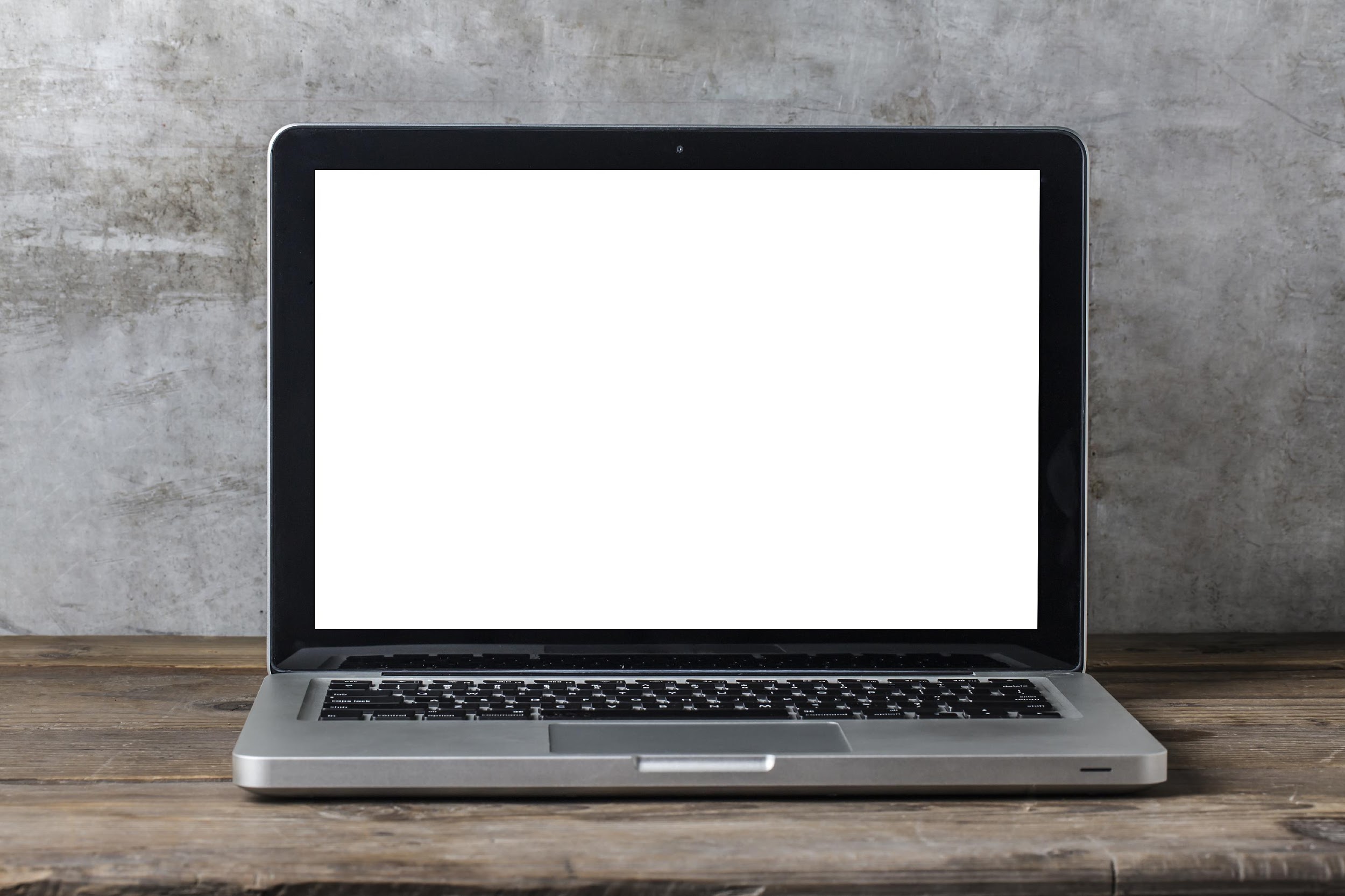 Sender dig ofte til en falsk login-side, som ”aflytter” dine login-oplysninger
[Speaker Notes: Det, der oftest sker, hvis du klikker på linket i sådan en mail er, at dem, der har sendt mailen, lokker dig over til en falsk hjemmeside, hvor du skal indtaste dine login-oplysninger. Den falske hjemmesider ”aflytter” så dine indtastninger, så hackerne bag nu har dit login.]
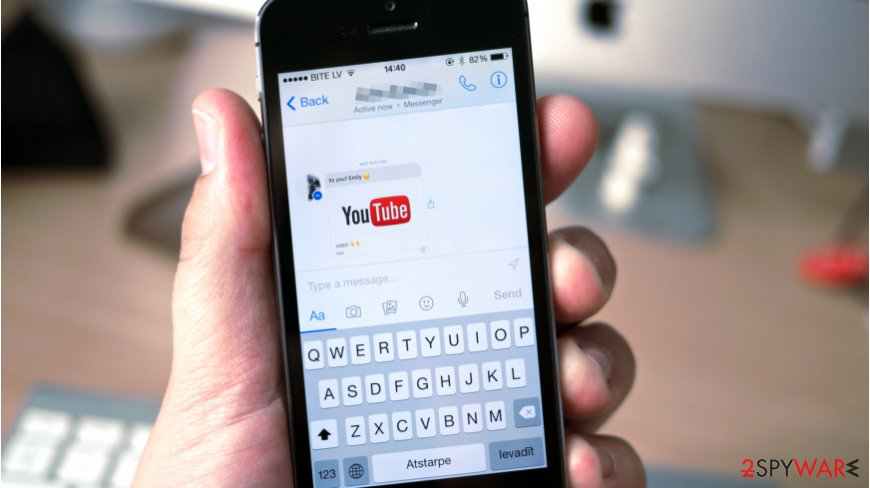 [Eksempel] Usikker besked på Facebook
[Speaker Notes: Det er ikke kun på e-mail, at man kan få falske beskeder – det er også på Facebook.

Denne her besked er der måske nogen af jer, der har set? 
(hvis ja) Er der nogen af jer, der har oplevet at klikke på beskeden? Hvor langt kom I?

Det, som denne besked var efter, var dine loginoplysninger til Facebook.]
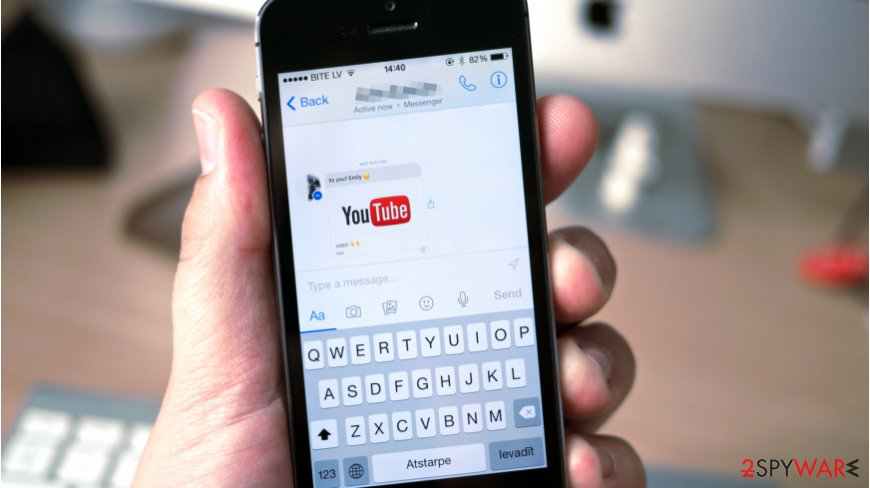 [Eksempel] Usikker besked på Facebook
Sender dig ofte til en falsk login-side, som ”aflytter” dine login-oplysninger
[Speaker Notes: Og måden den gjorde det på var, at sende dig til falsk loginside, hvor du så skulle indtaste dine oplysninger – ligesom med e-maileksemplet fra SKAT.]
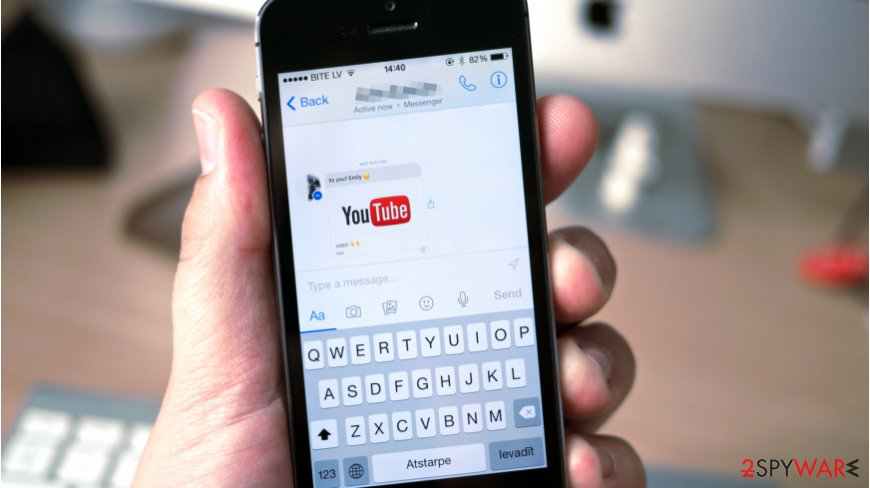 [Eksempel] Usikker besked på Facebook
Henter ofte en virus eller lign.
Sender dig ofte til en falsk login-side, som ”aflytter” dine login-oplysninger
[Speaker Notes: Men det kunne ligeså godt havde været et virusprogram, den hentede.]
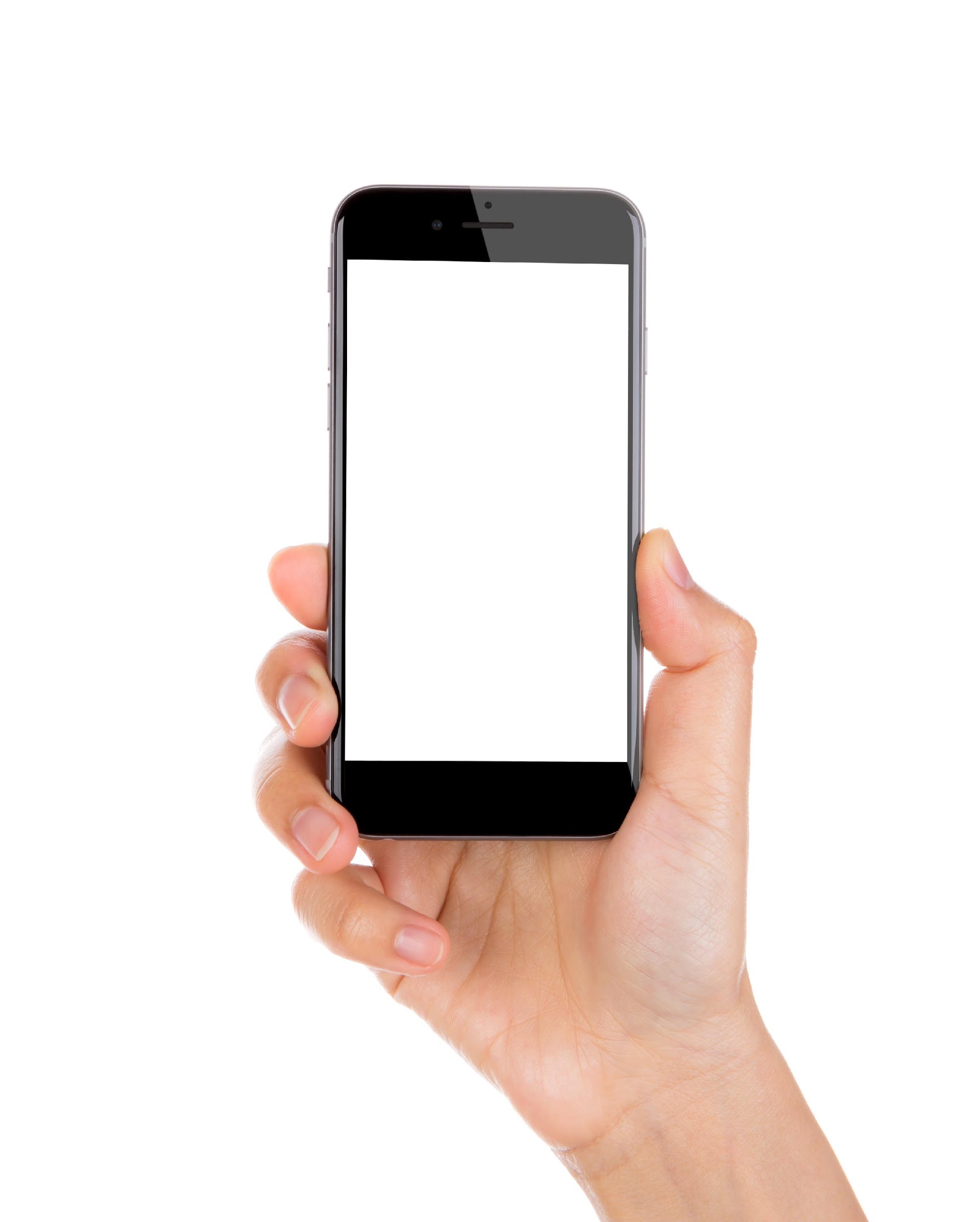 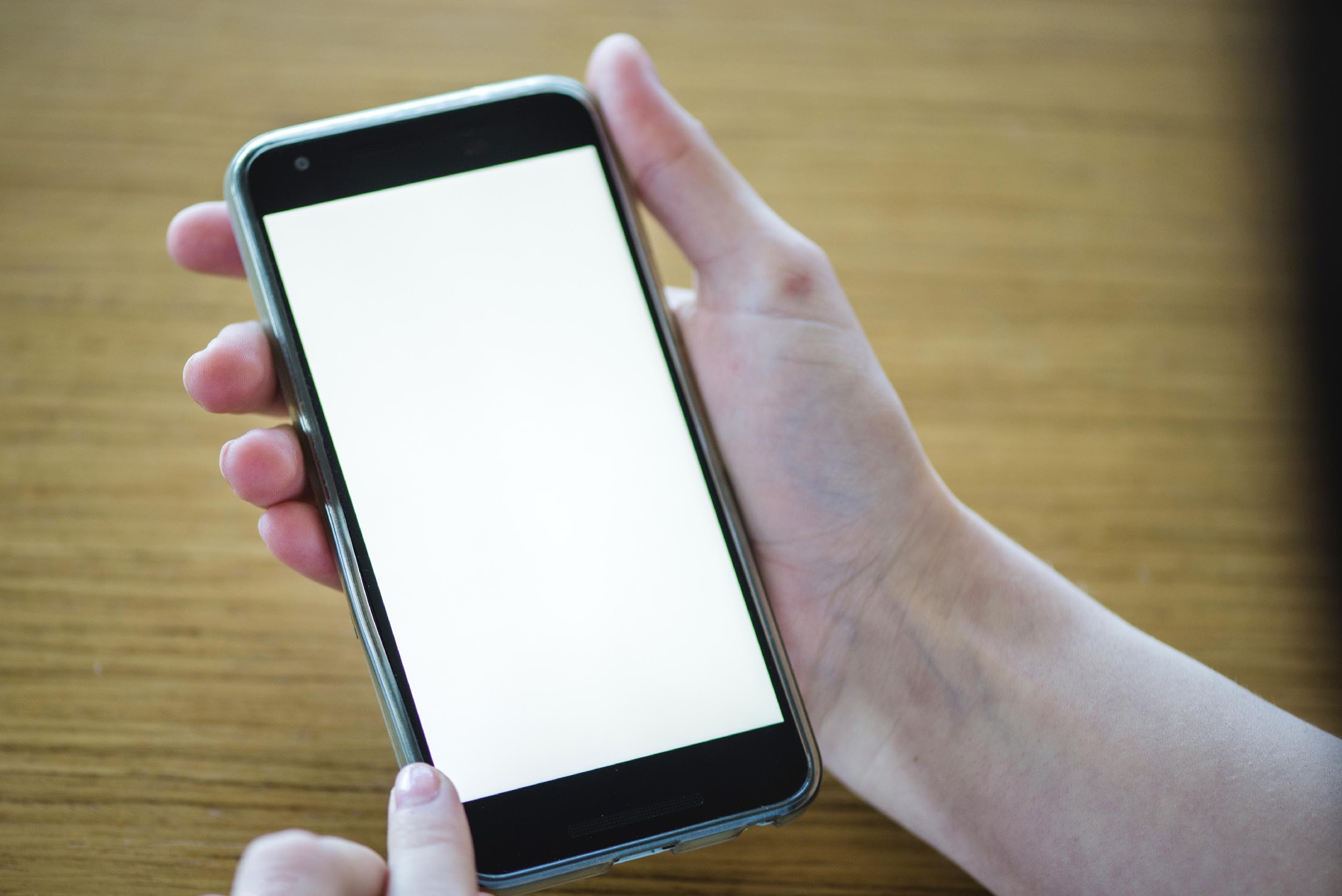 [Eksempel] Usikker sms
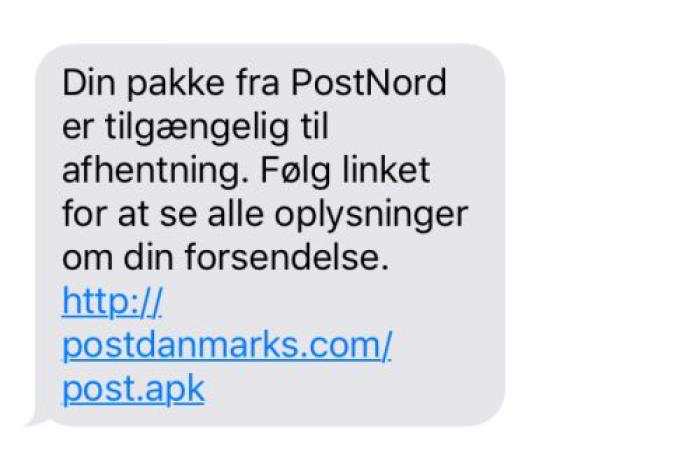 [Speaker Notes: Smishing er en falsk besked på sms.
Har nogen af jer nogensinde modtaget denne her?
Har I klikket på linket?

Denne her kommer gerne op til jul, når I og jeres forældre bestiller en masse julegaver på nettet og ikke helt har overblikket over, hvornår man får hvilke pakker. Så er det nemt at blive snydt af sådan en her.]
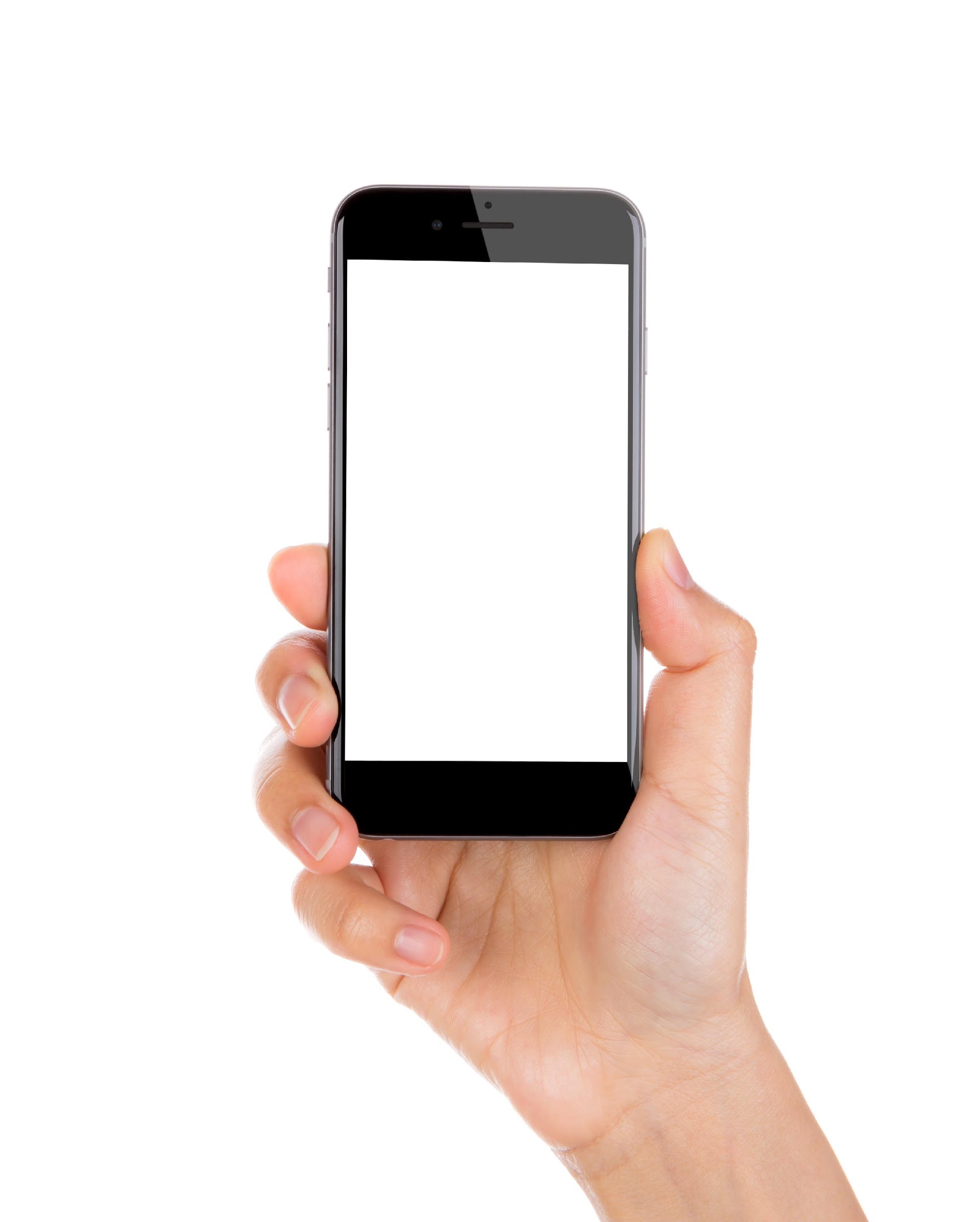 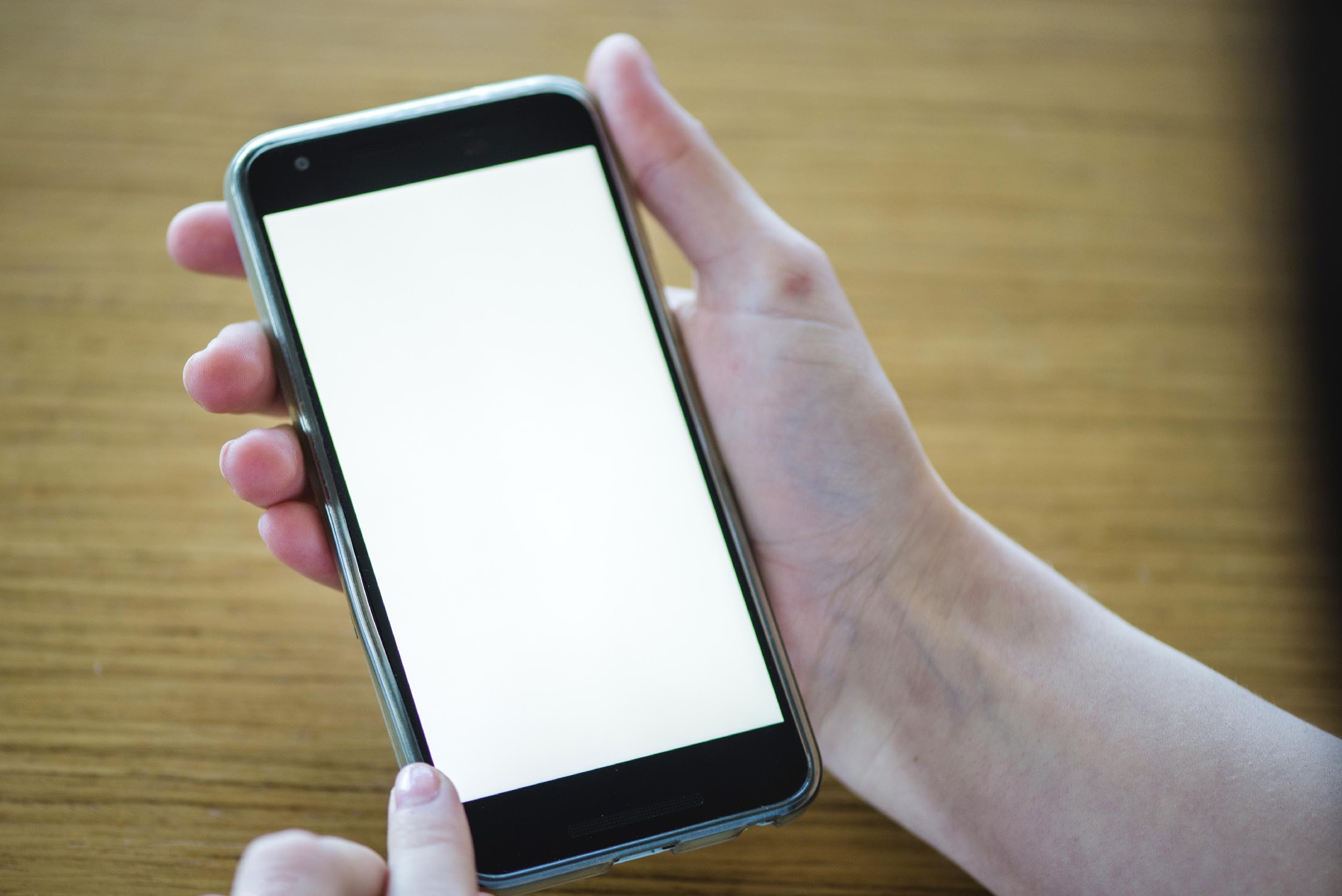 [Eksempel] Usikker sms
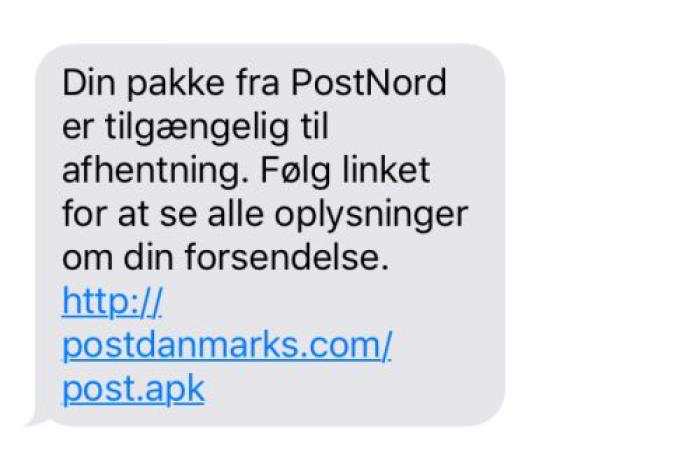 Sender dig ofte til en falsk login-side, som ”aflytter” dine login-oplysninger
[Speaker Notes: Også denne besked forsøgte at få dig til at logge ind på en falsk side, for at se, hvor din pakke var.]
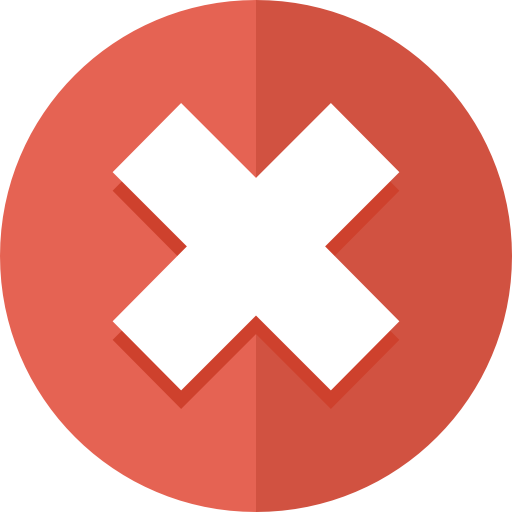 Du kan gøre en forskel
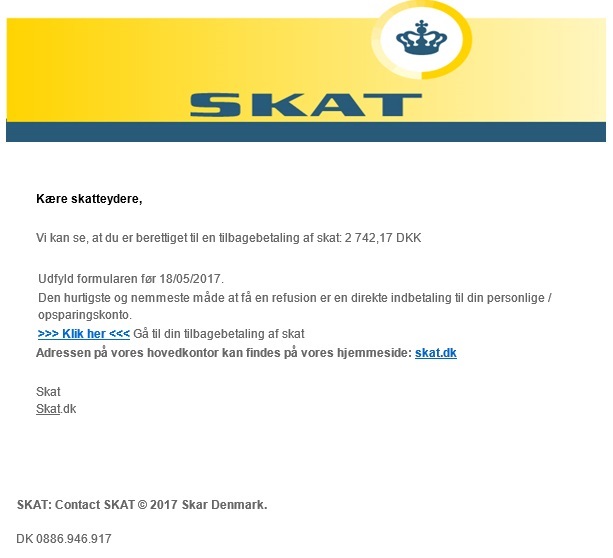 Klik ALDRIG på et link i en e-mail fra en bank, virksomhed eller offentlig institution som fx Borger.dk eller NemID
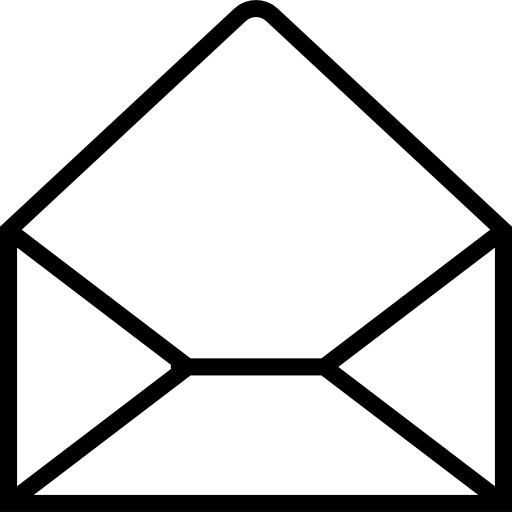 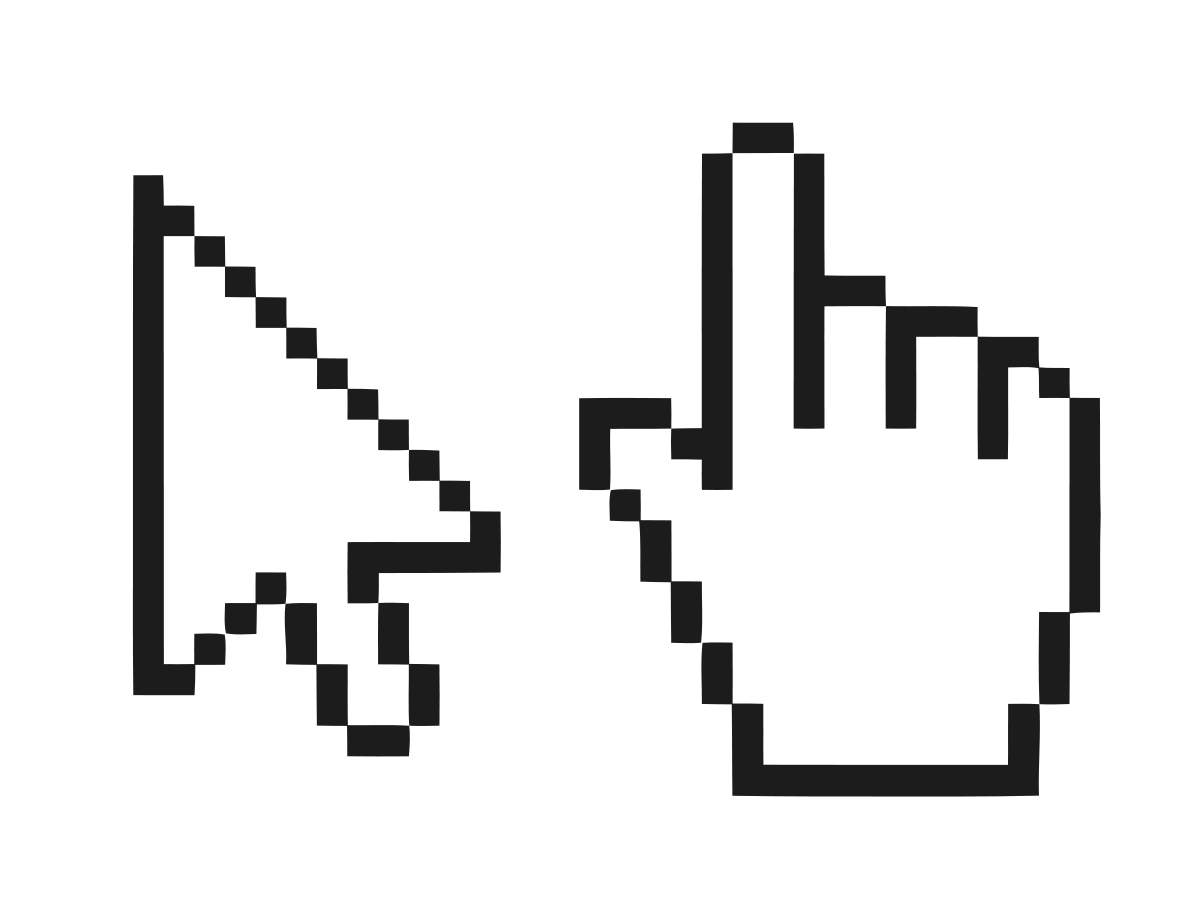 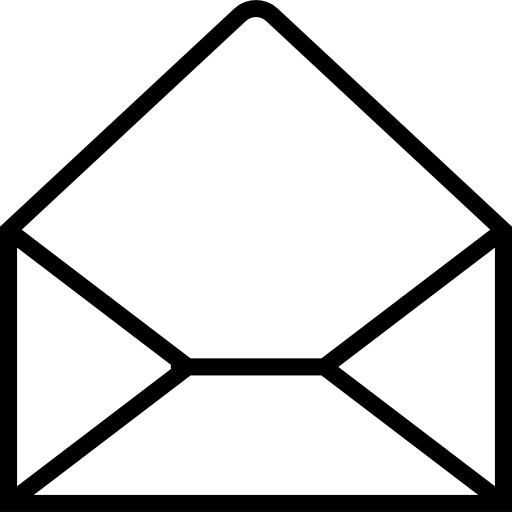 [Speaker Notes: Så kort sagt er det bedste, man kan gøre i forhold til de mere og mere avancerede hacker-beskeder, helt at lade være med at klikke på links i beskeder fra banker, virksomheder og offentlige myndigheder – fx borger.dk eller jeres bank.]
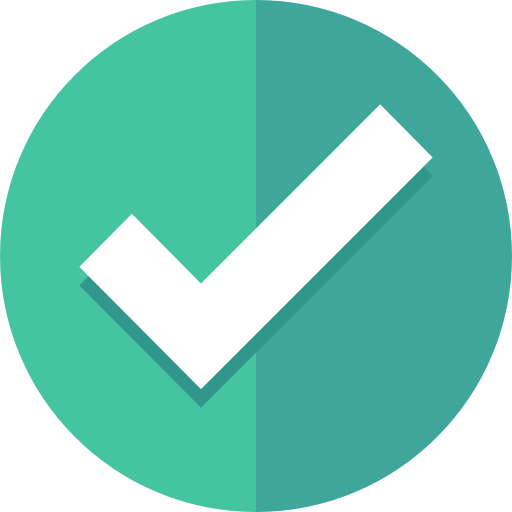 Du kan gøre en forskel
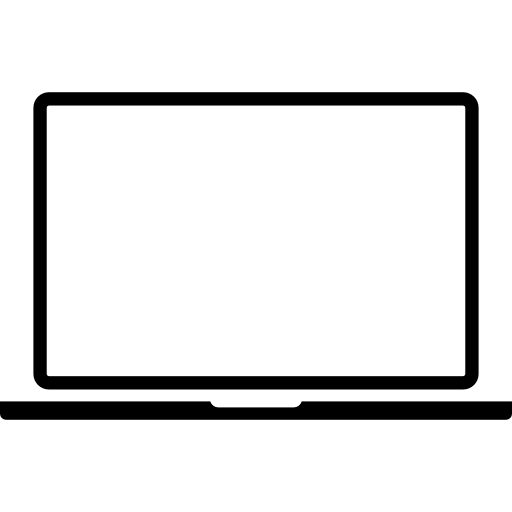 Klik ALDRIG på et link i en e-mail fra en bank, virksomhed eller offentlig institution som fx Borger.dk eller NemID

Åbn ALTID din browser (Edge, Chrome, Explorer, Safari) og gå til afsenders (fx Borger.dk) hjemmeside
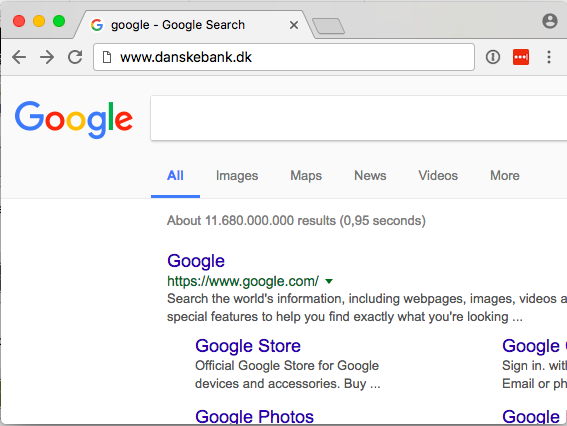 [Speaker Notes: I stedet skal man gå ind på afsenderens hjemmeside]
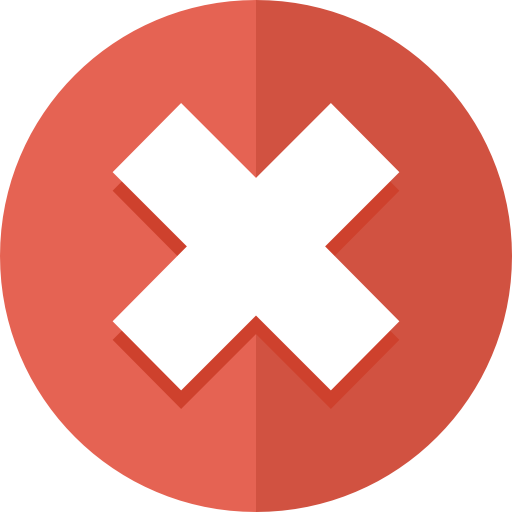 Du kan gøre en forskel
Kære SKAT

I skrev, at jeg skulle sende mine kontooplysninger, så jeg kunne få penge tilbage.

Her er det:
Kontonummer: xxxxxxxx
Registreringsnummer: xxxx
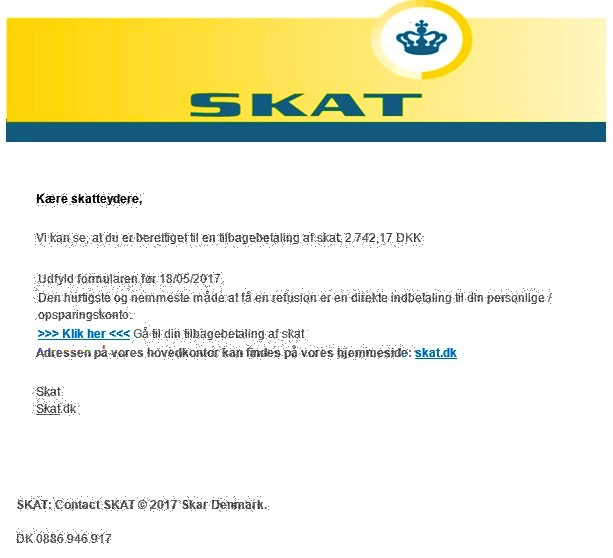 Klik ALDRIG på et link i en email fra en bank, virksomhed eller offentlig institution som fx Borger.dk eller NemID

Åbn ALTID din browser (Edge, Chrome, Explorer, Safari) og gå til afsenders (fx Borger.dk) hjemmeside

Send ALDRIG personlige oplysninger i et svar på besked/mail fra en bank, virksomhed eller offentlig myndighed som fx Borger.dk eller NemID
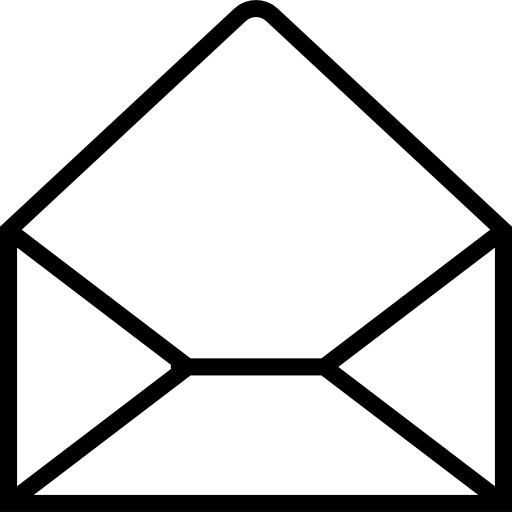 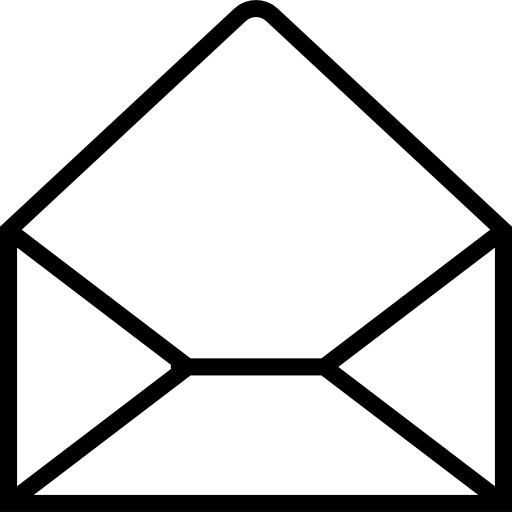 [Speaker Notes: Og uanset hvad, skal du ALDRIG opgive vigtige oplysninger på reaktion på sådan en besked – uanset om den er på skrift eller om du bliver ringet op.]
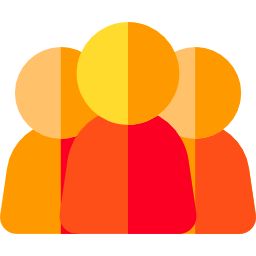 Undgå den falske besked
Fællesøvelse
[Speaker Notes: (Øvelsen tager ca. 15-20 min.)

Det sikreste er som sagt at gå helt udenom at klikke på mails, I er i tvivl om, men det hjælper også at kunne spotte, hvilke der ser mistænkelige ud – så nu skal vi quizze og se, hvor mange falske beskeder, I kan spotte.]
Undgå den falske besked
I bliver præsenteret for to billeder af beskeder
Én af dem er en falsk besked – hvilken?
[Speaker Notes: Jeg kommer til at vise jer to forskellige billeder af beskeder, og så skal I gætte på, hvilken en af dem, der er falsk – der er 5 runder i alt.]
#1 Hvilken e-mail er falsk?
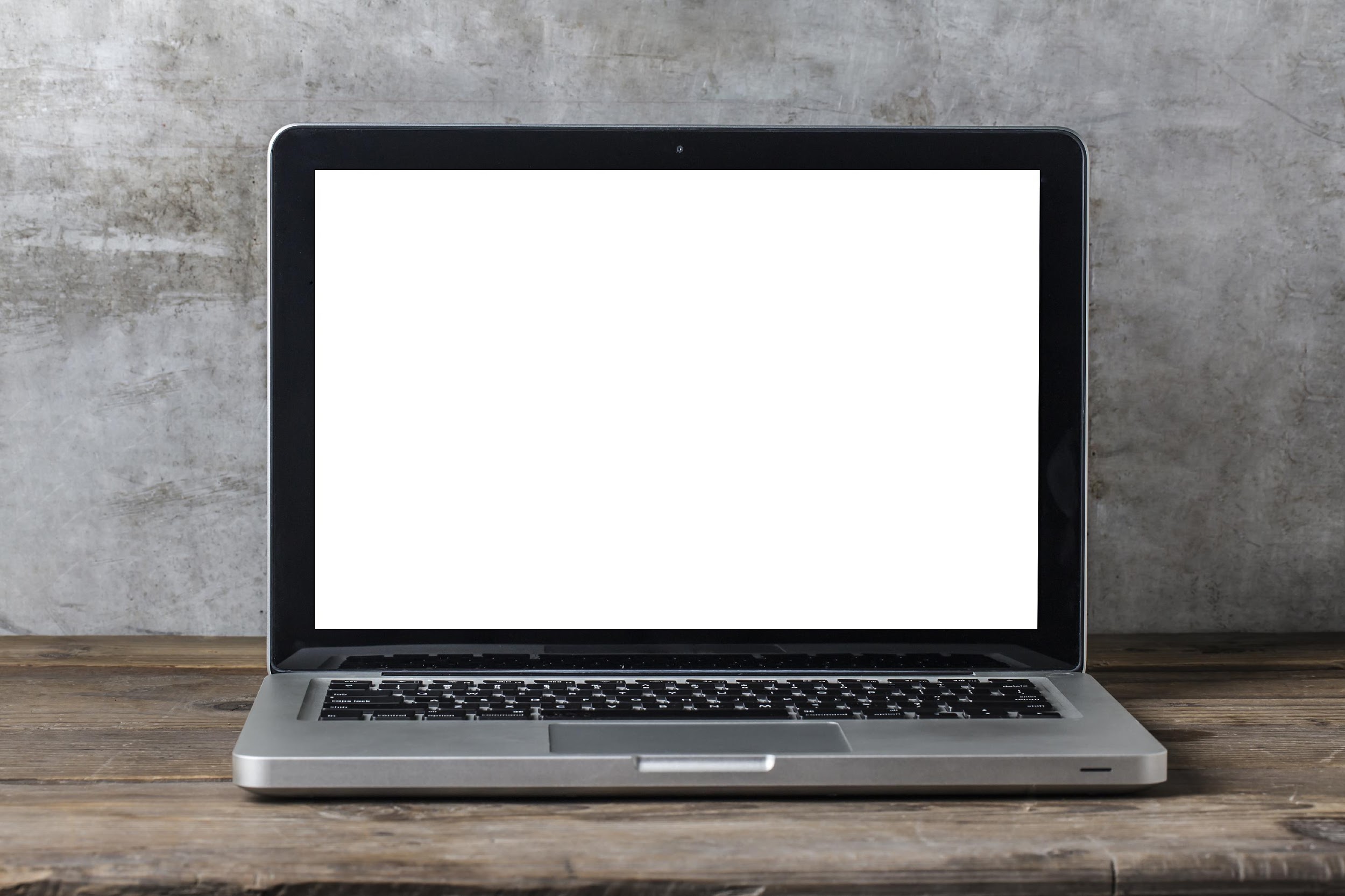 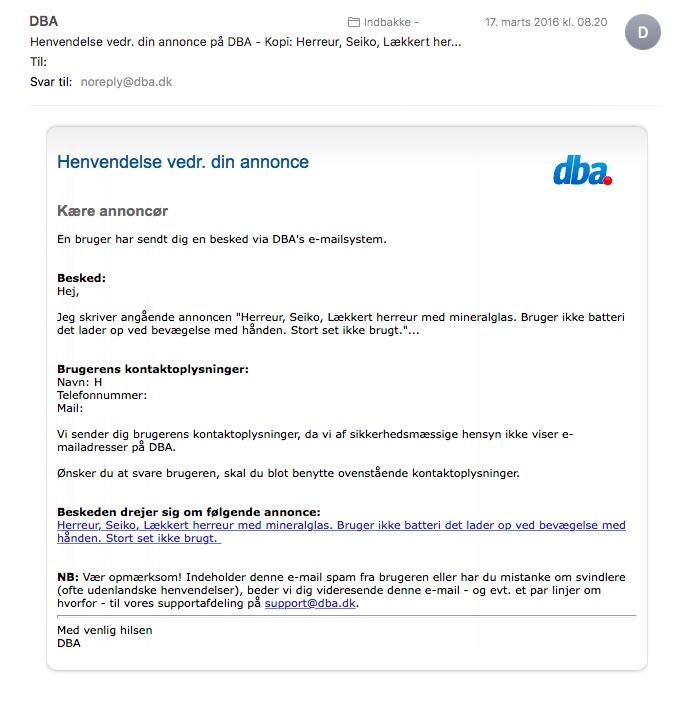 A
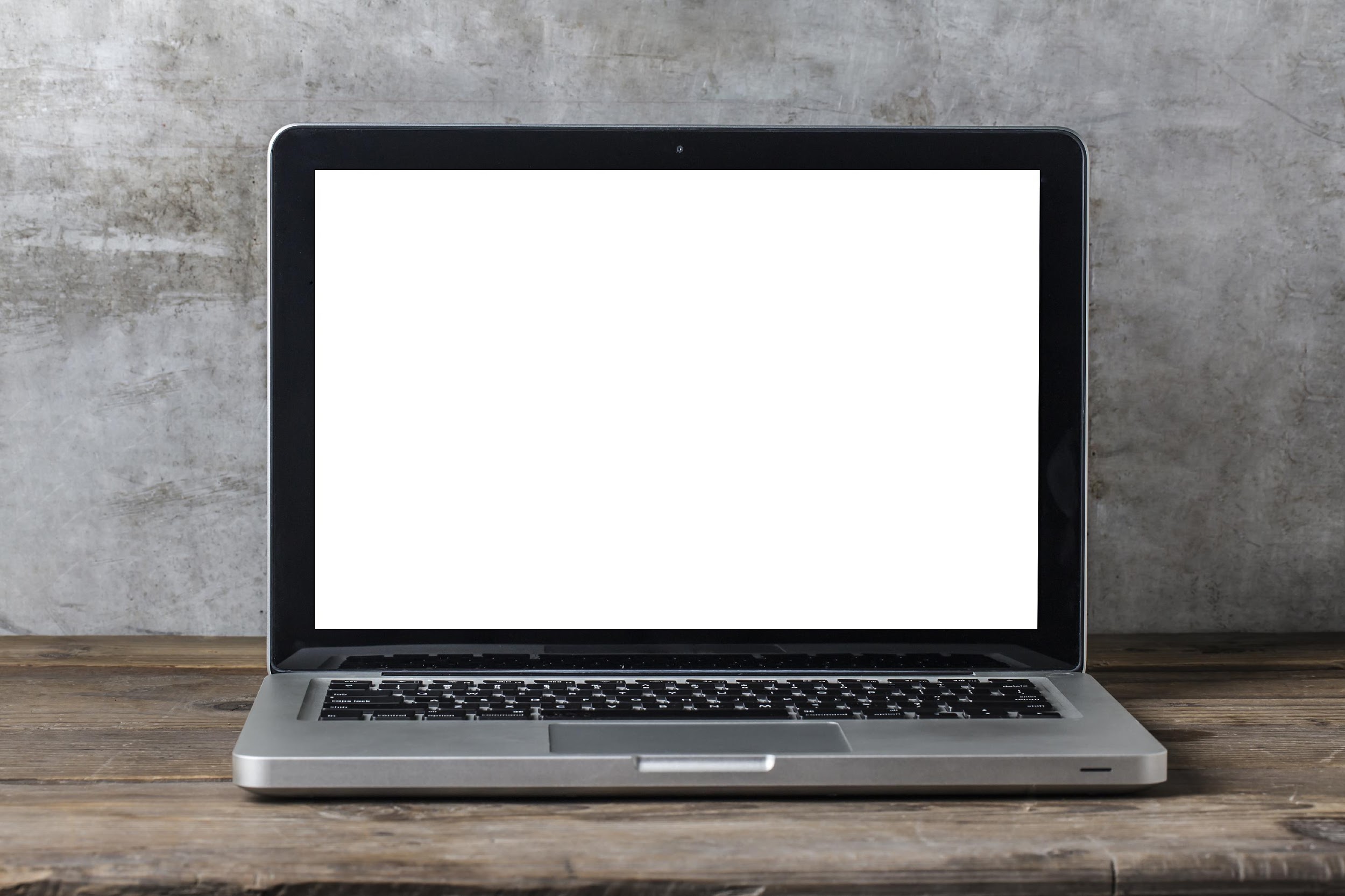 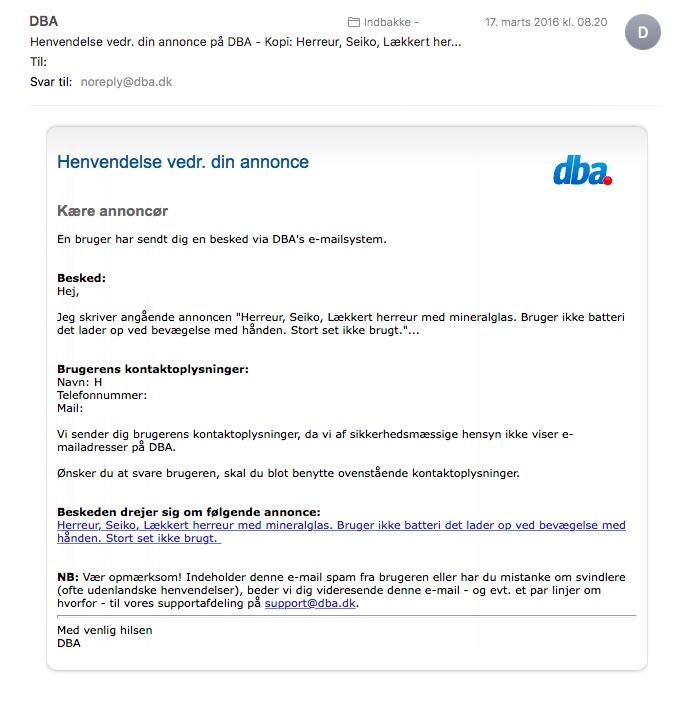 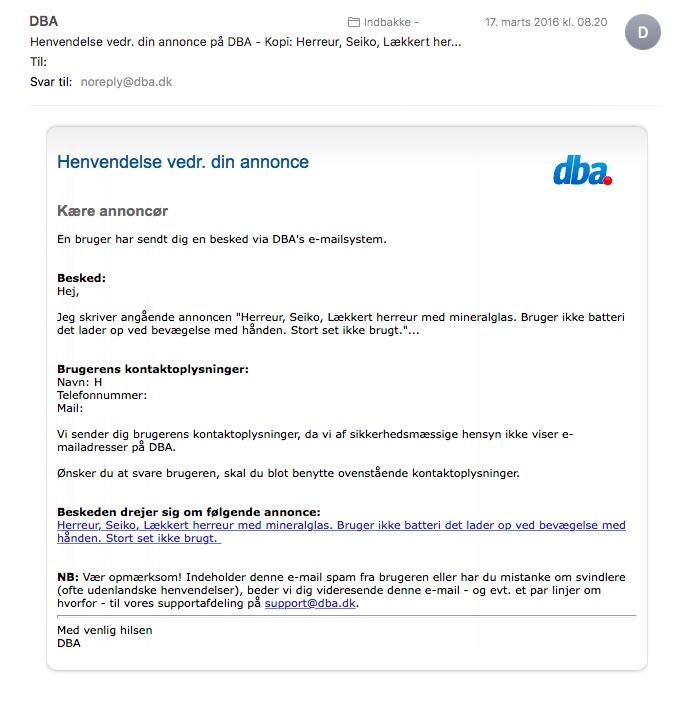 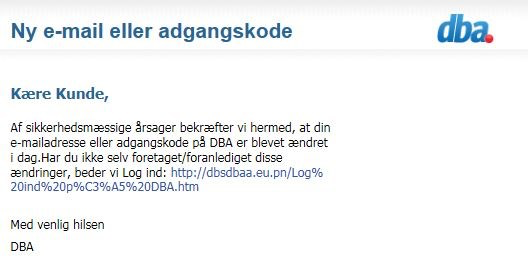 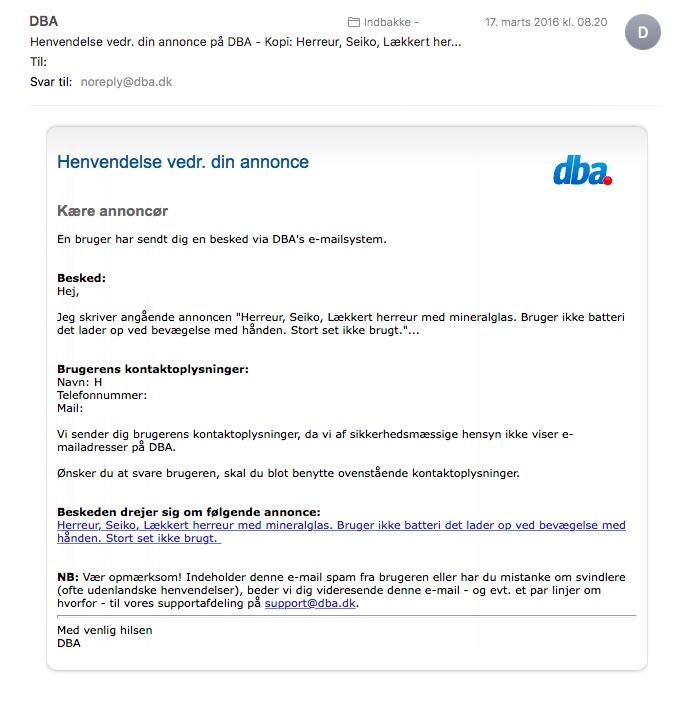 B
A
Og det rigtige svar er...
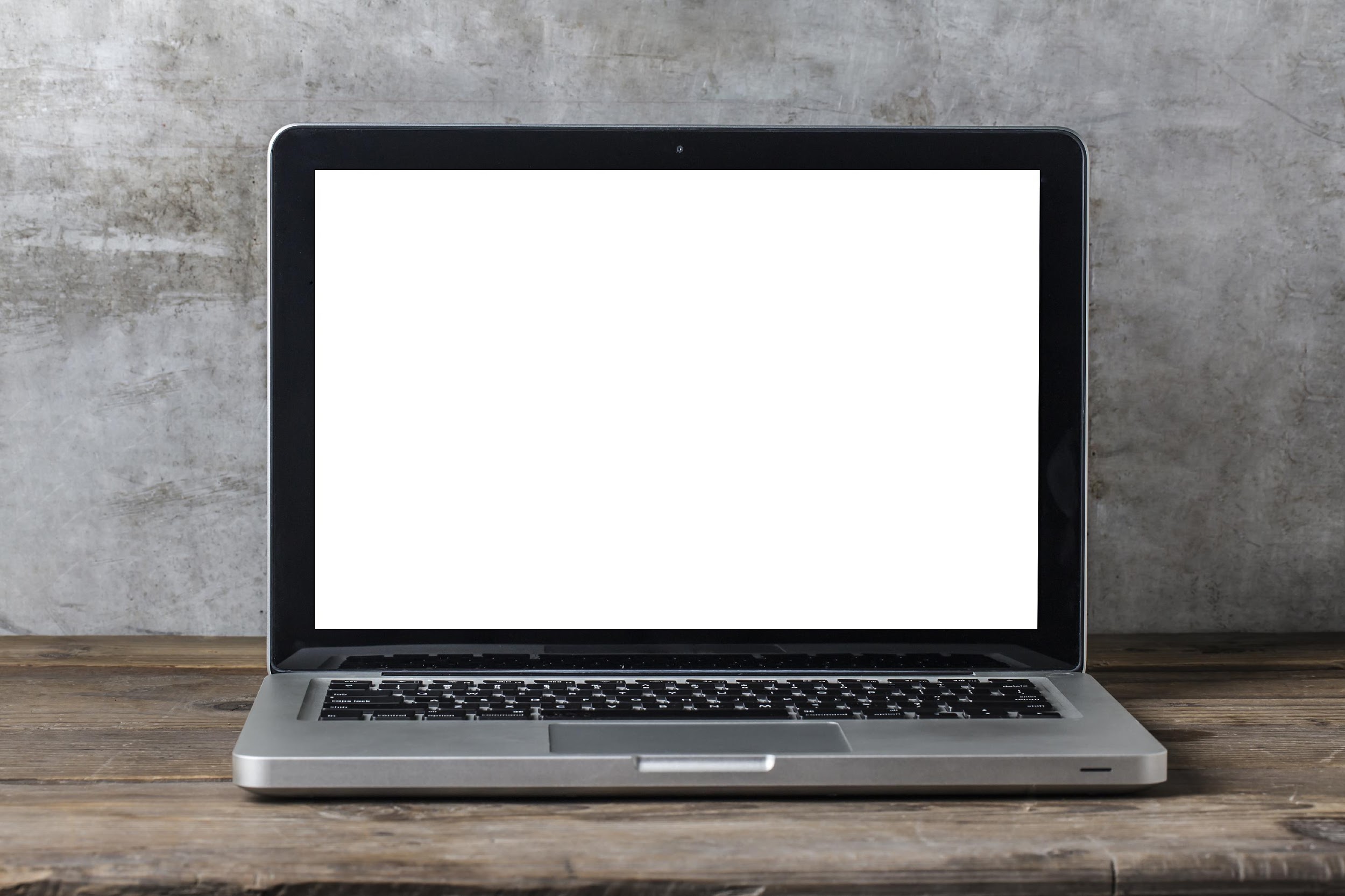 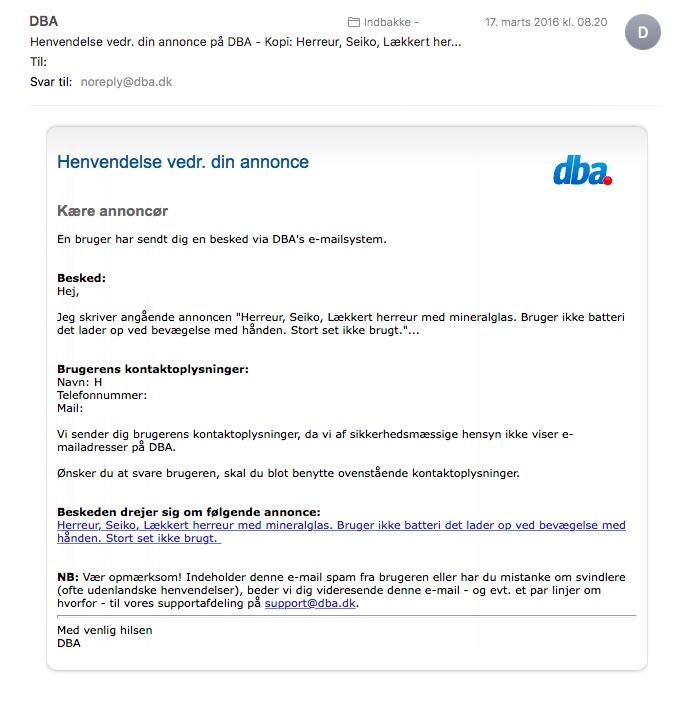 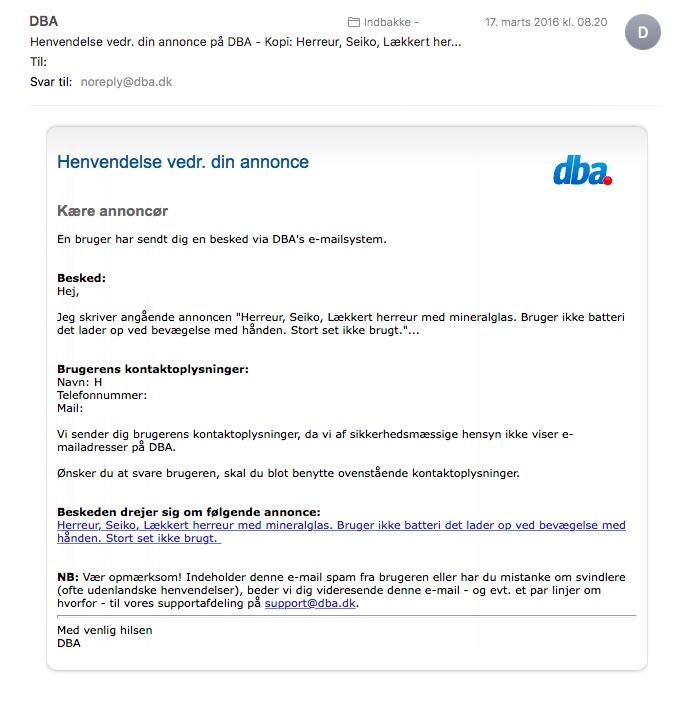 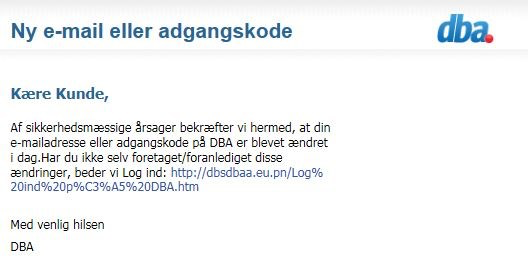 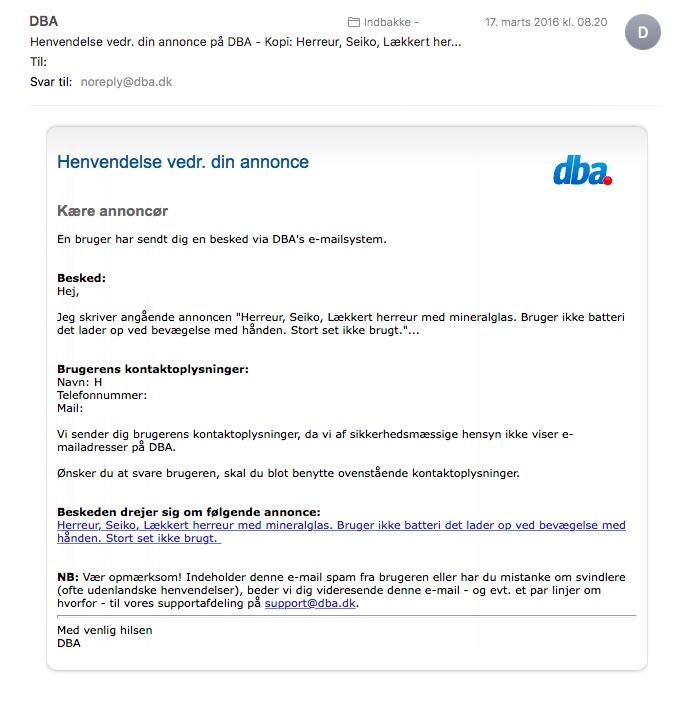 B
A
#2 Hvilken e-mail er falsk?
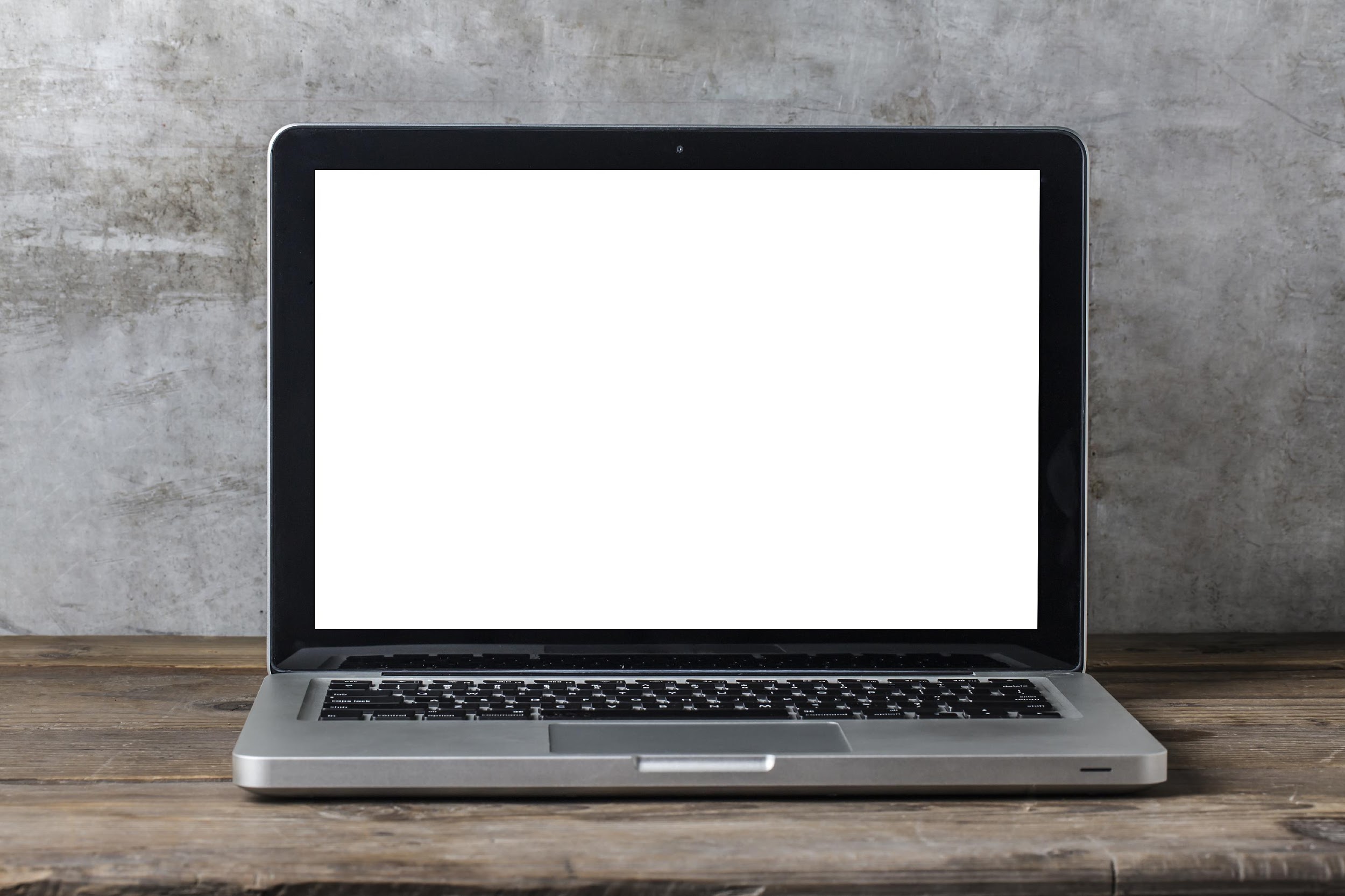 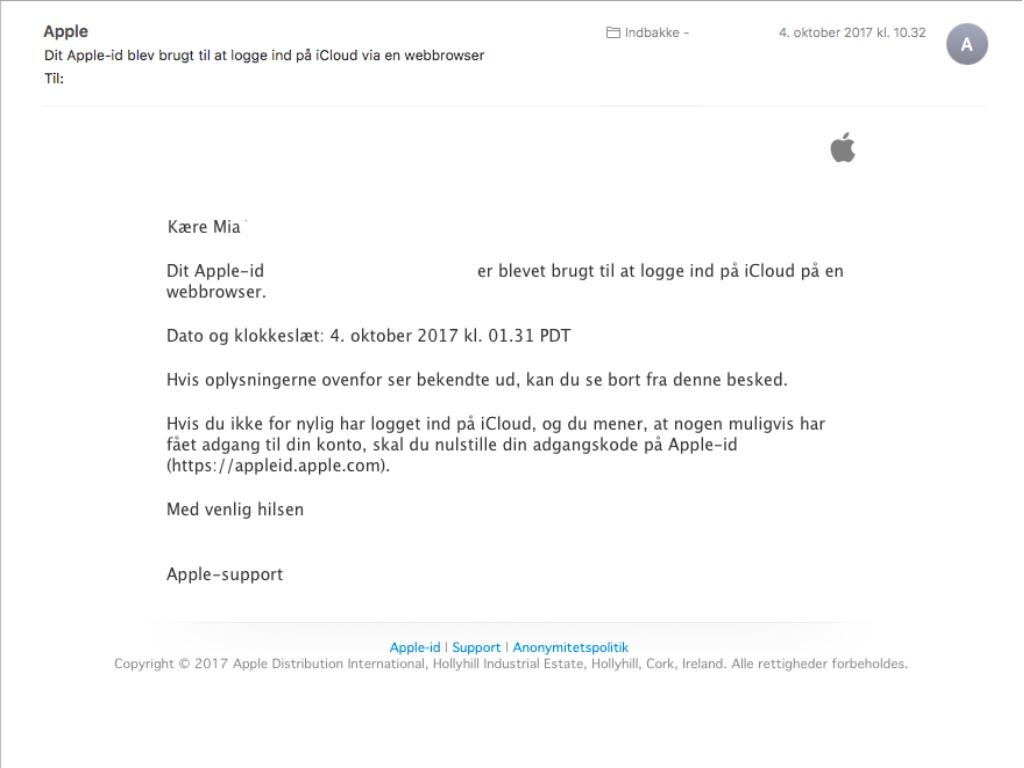 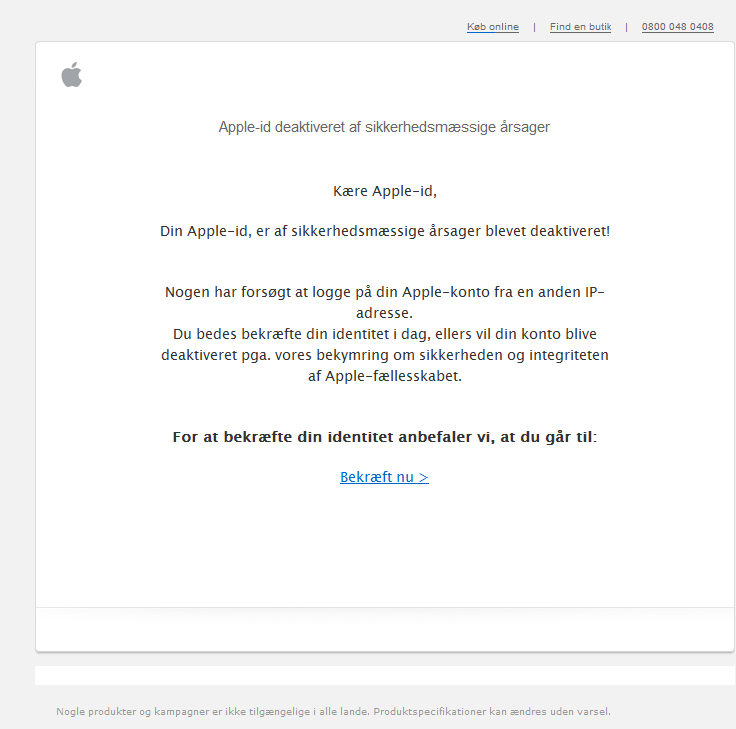 A
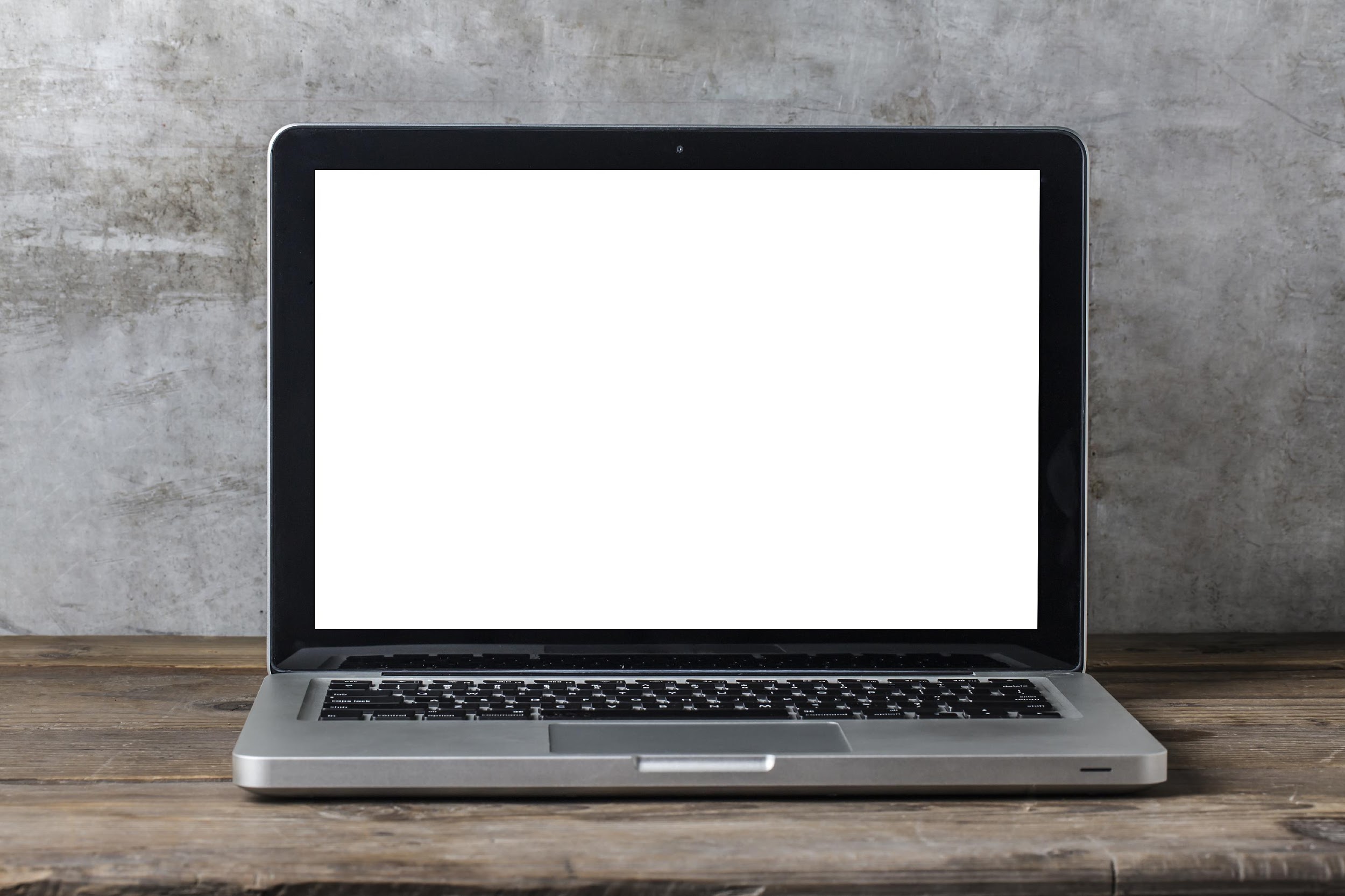 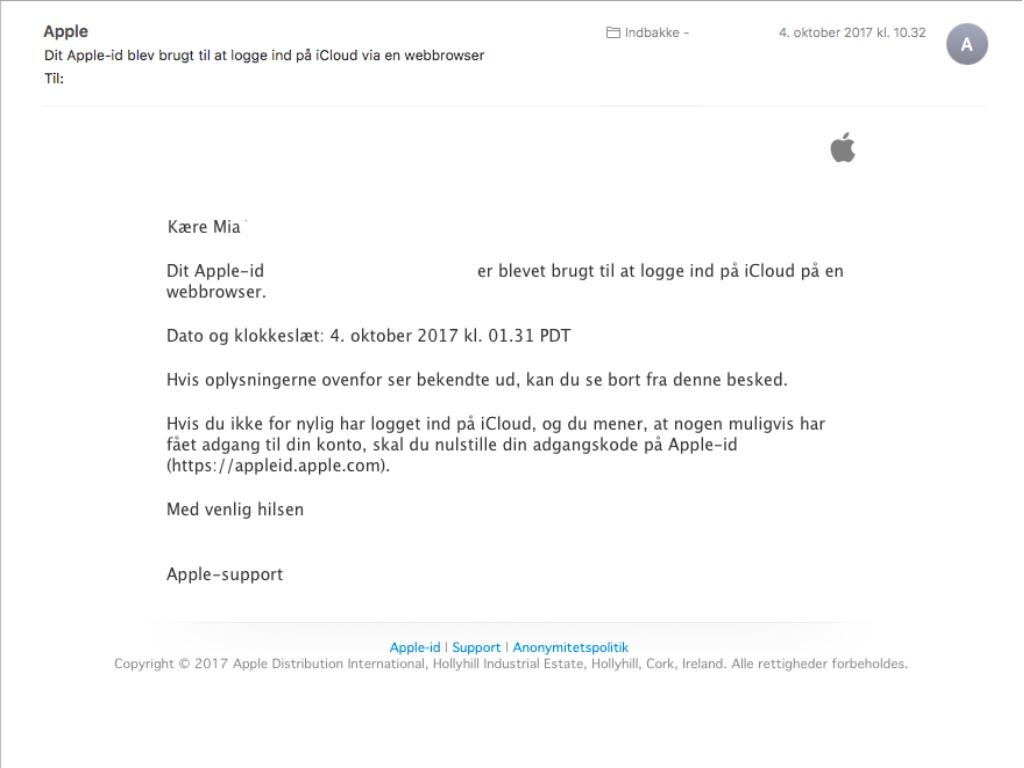 B
Og det rigtige svar er...
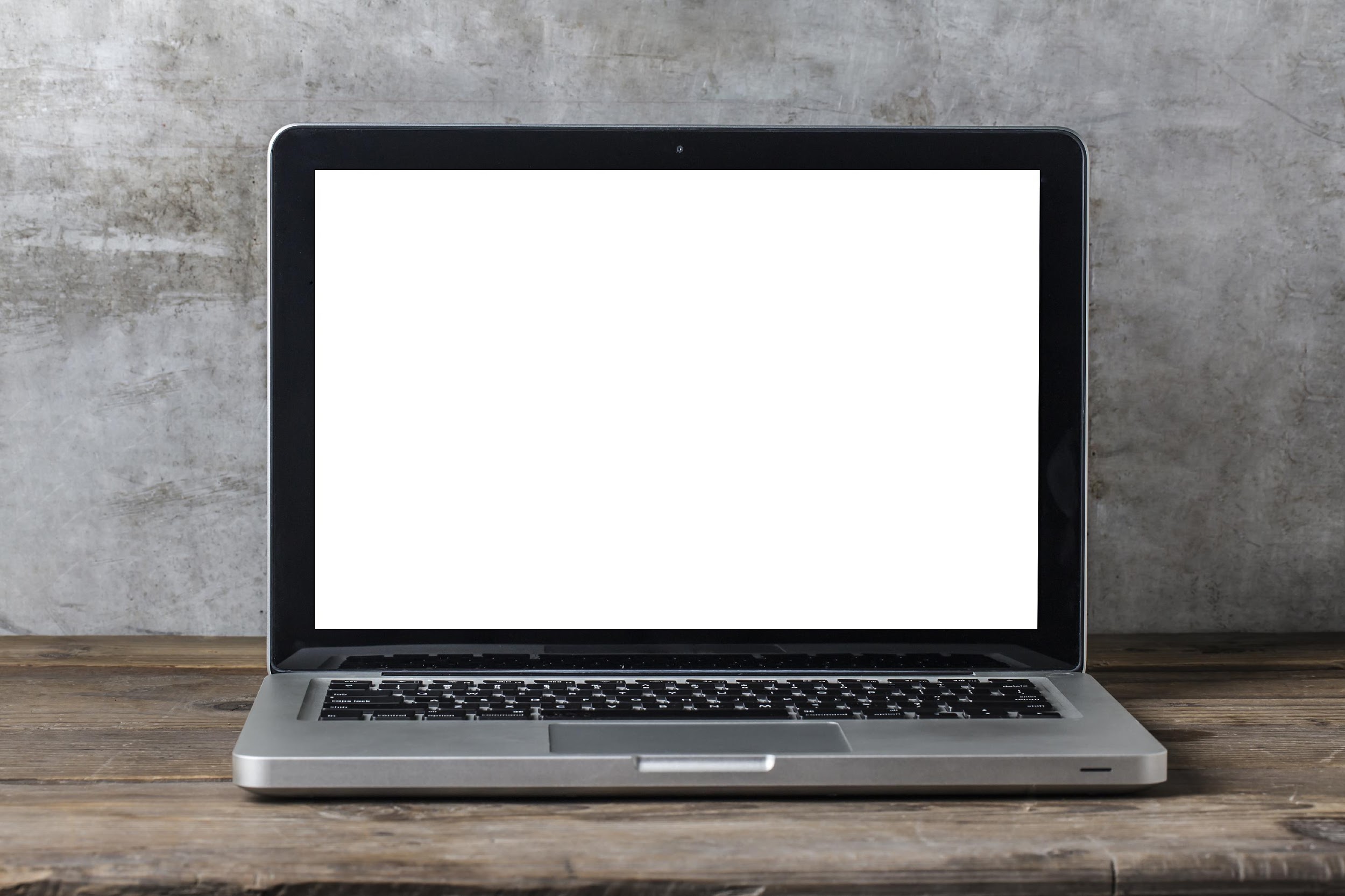 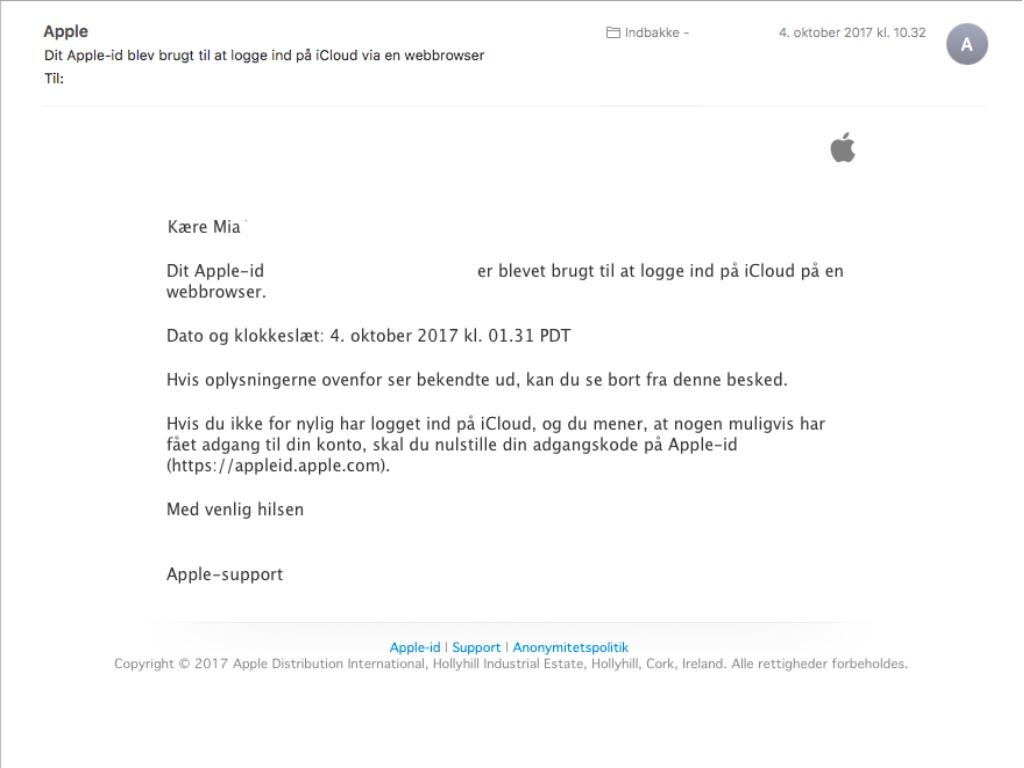 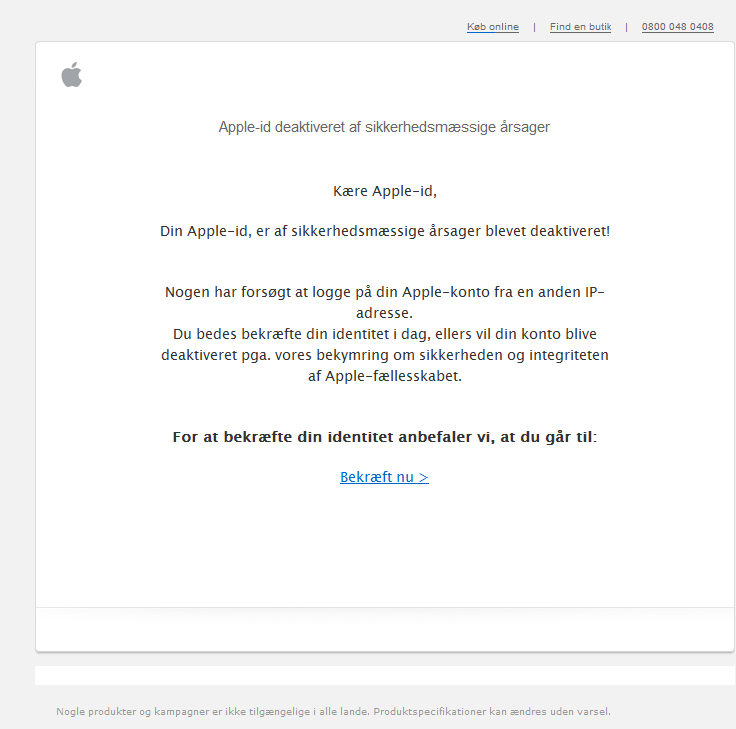 A
#3 Hvilken sms er falsk?
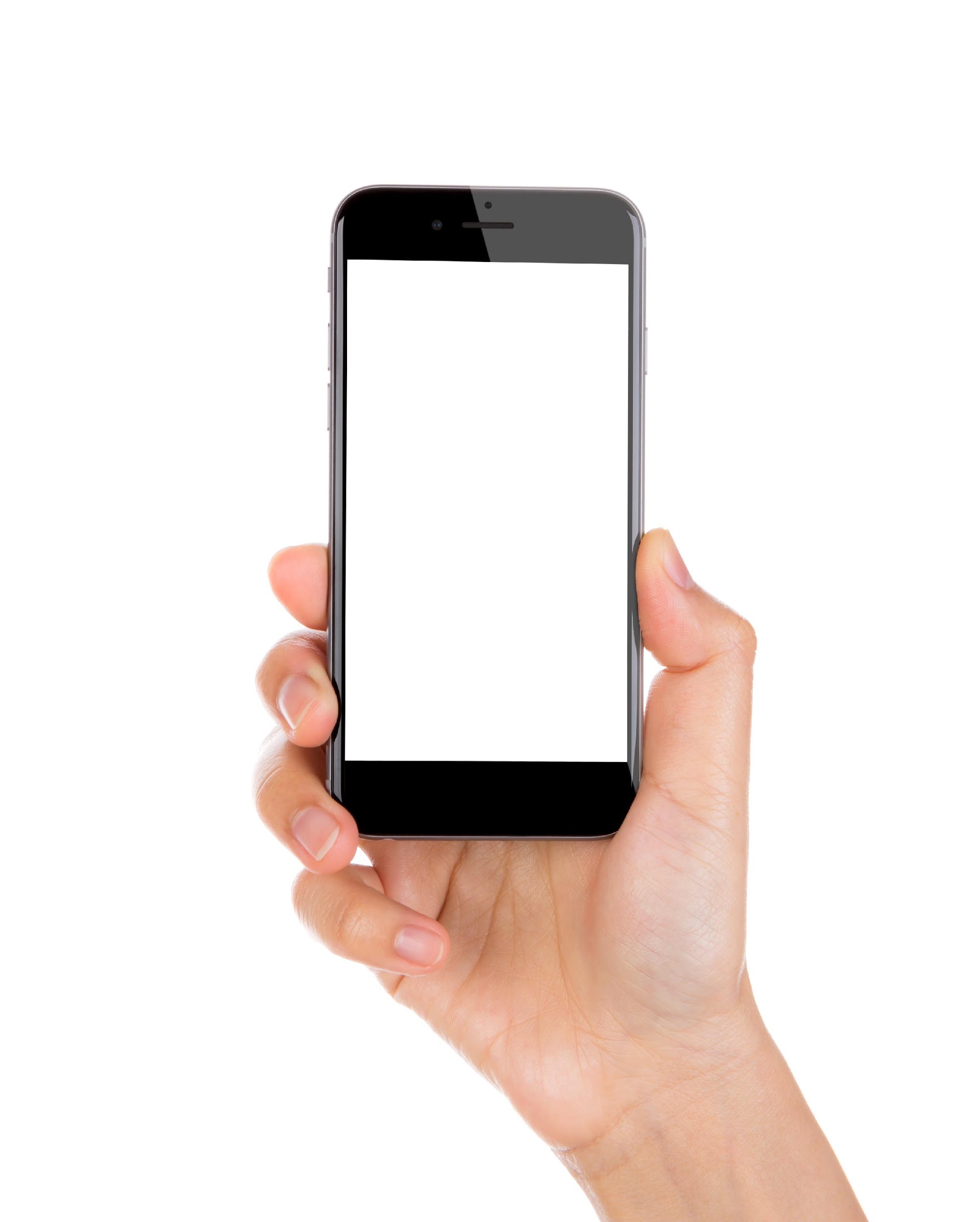 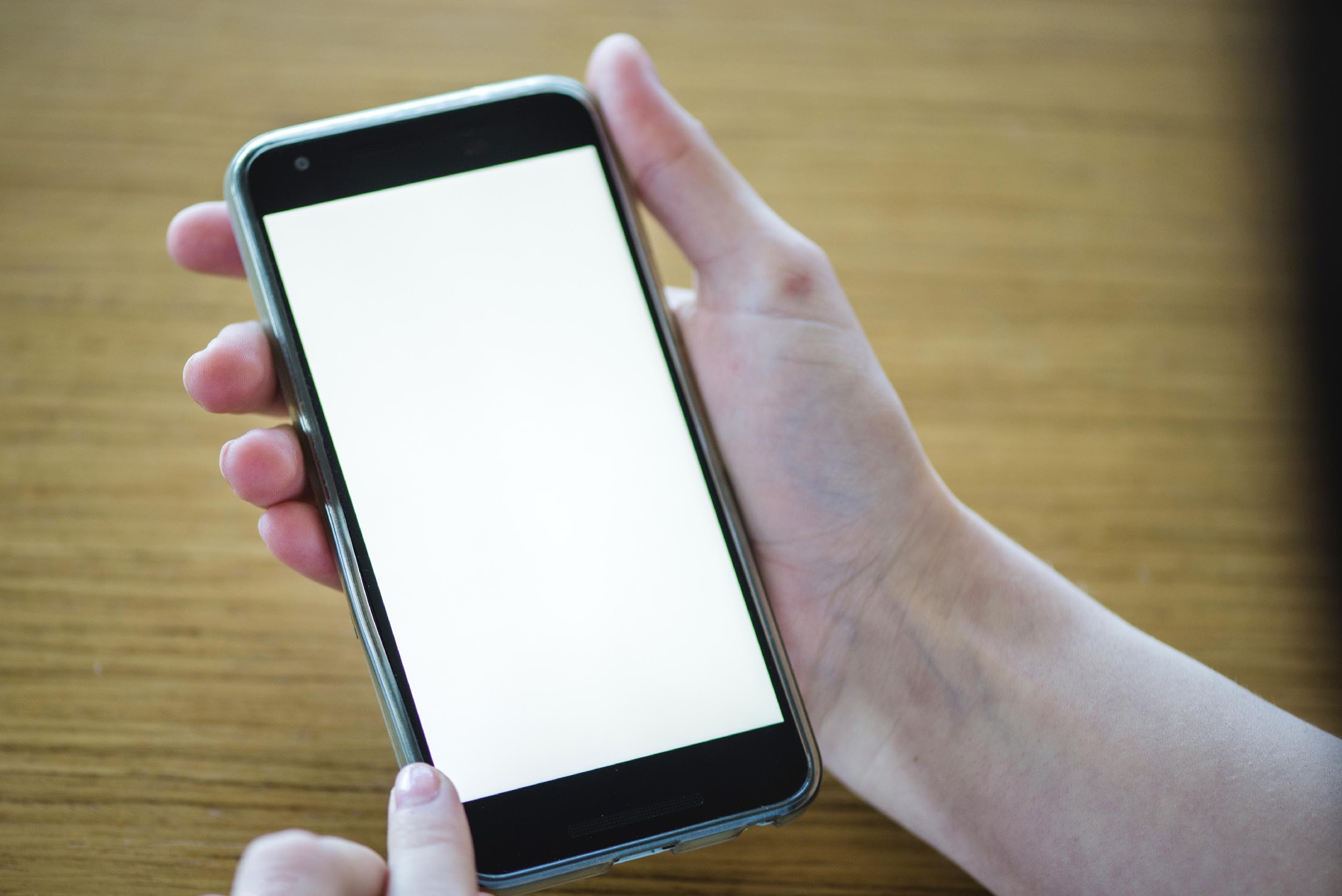 [Eksempel] Usikker sms
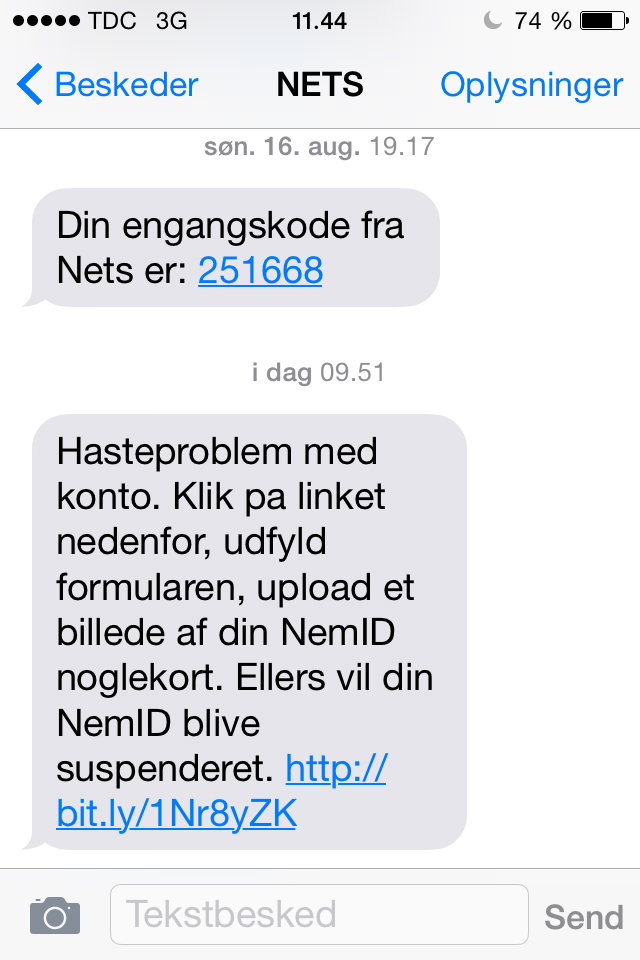 A
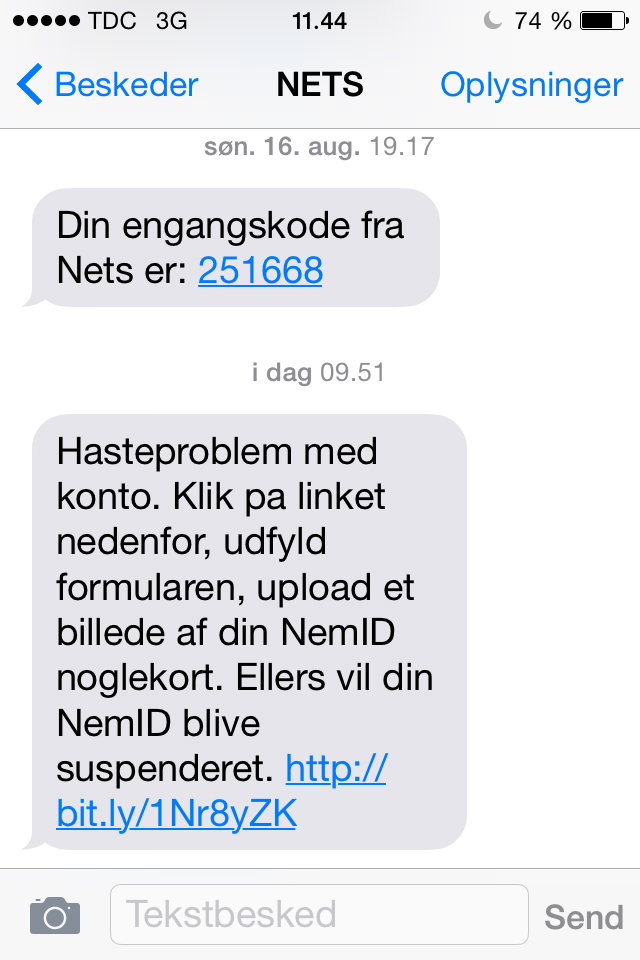 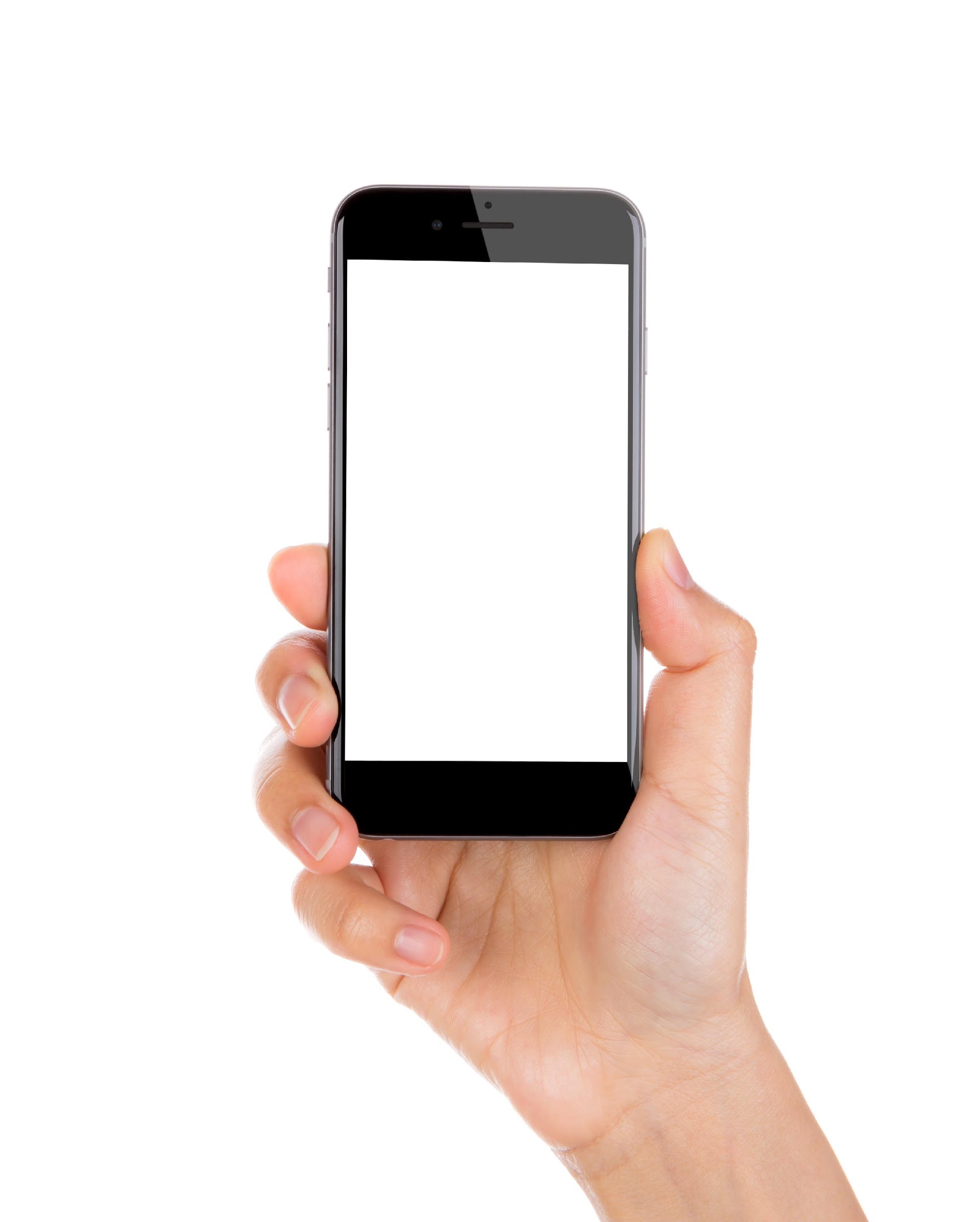 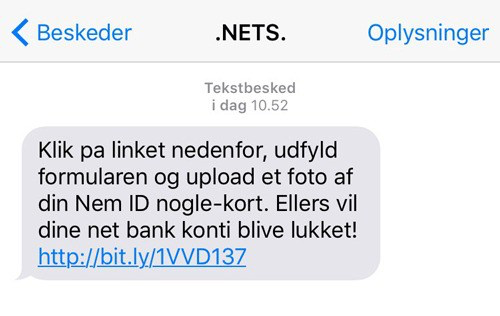 B
Og det rigtige svar er...
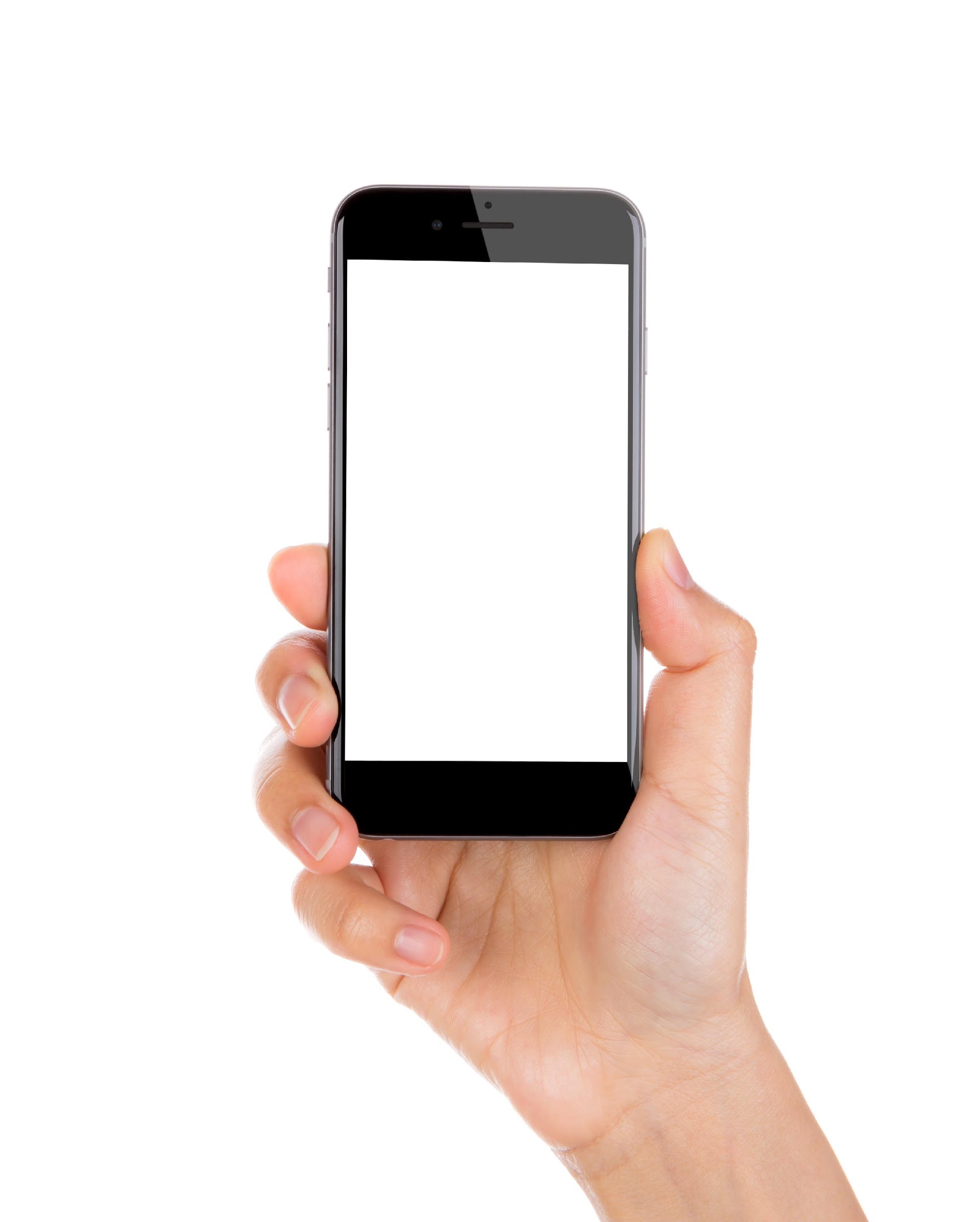 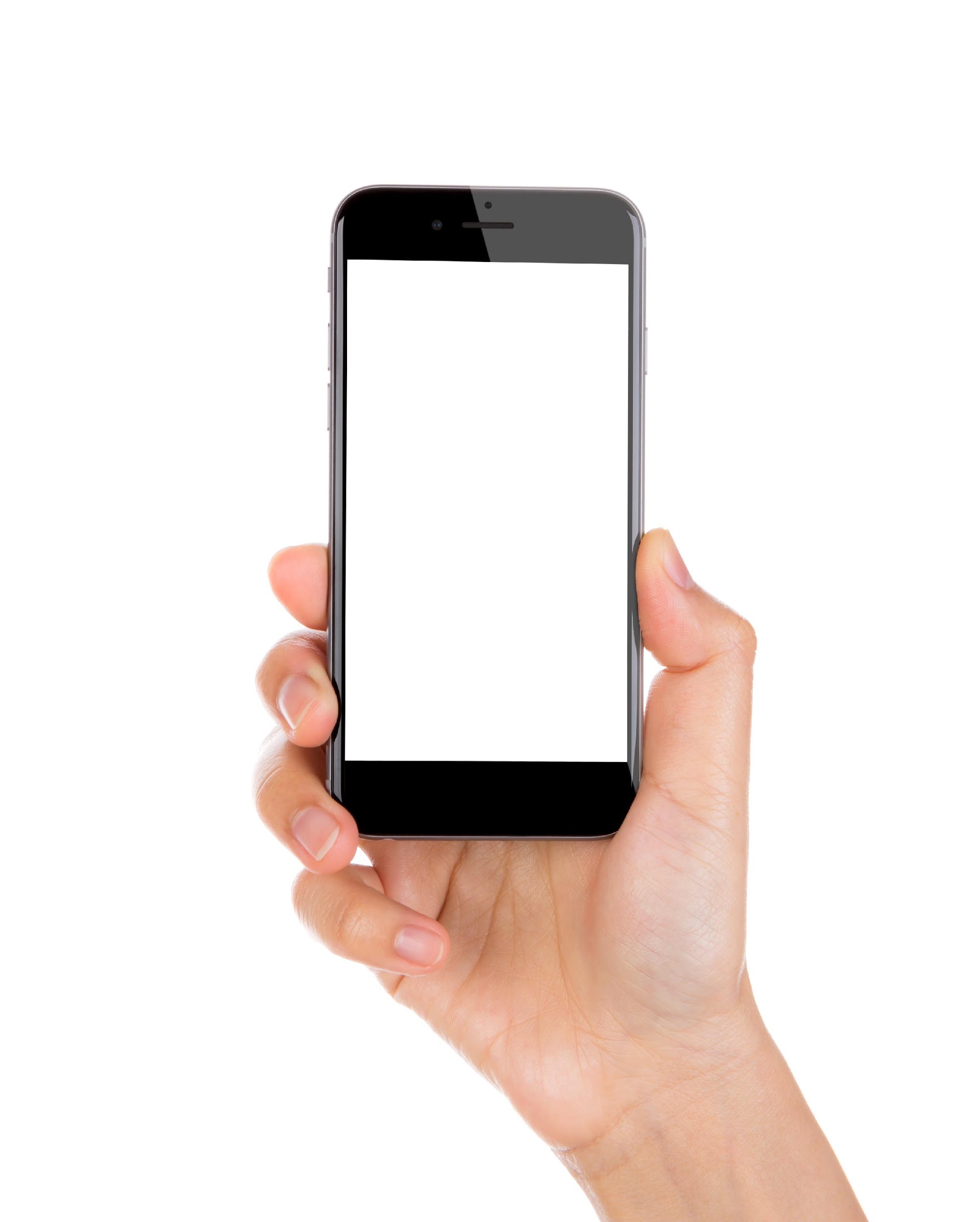 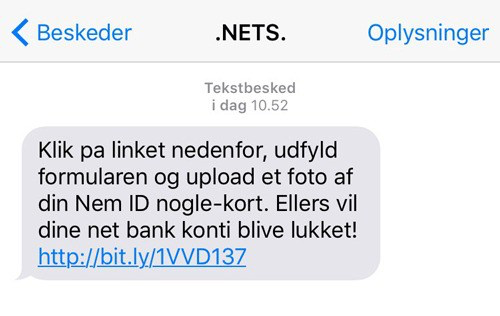 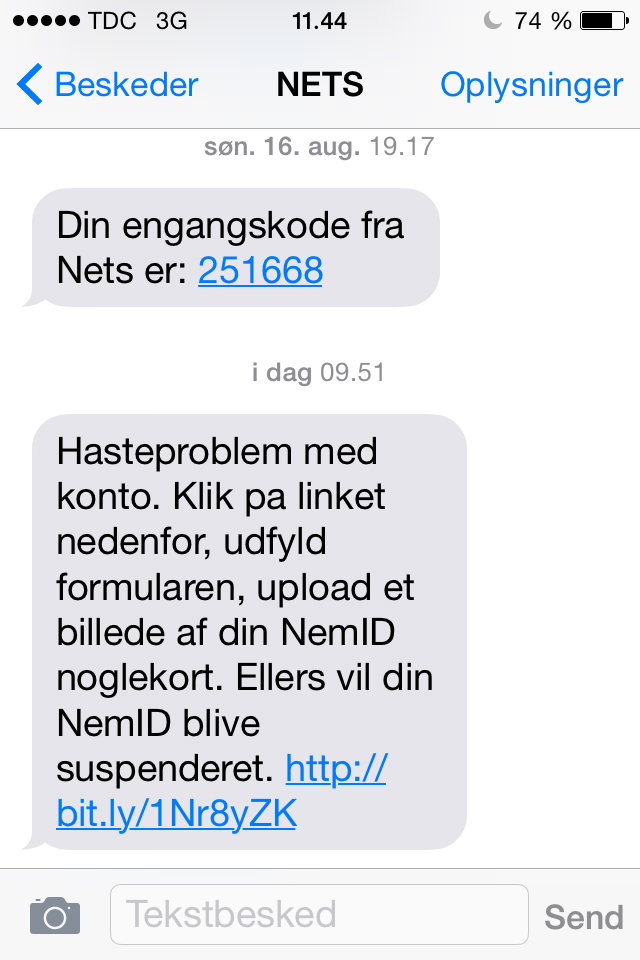 B
A
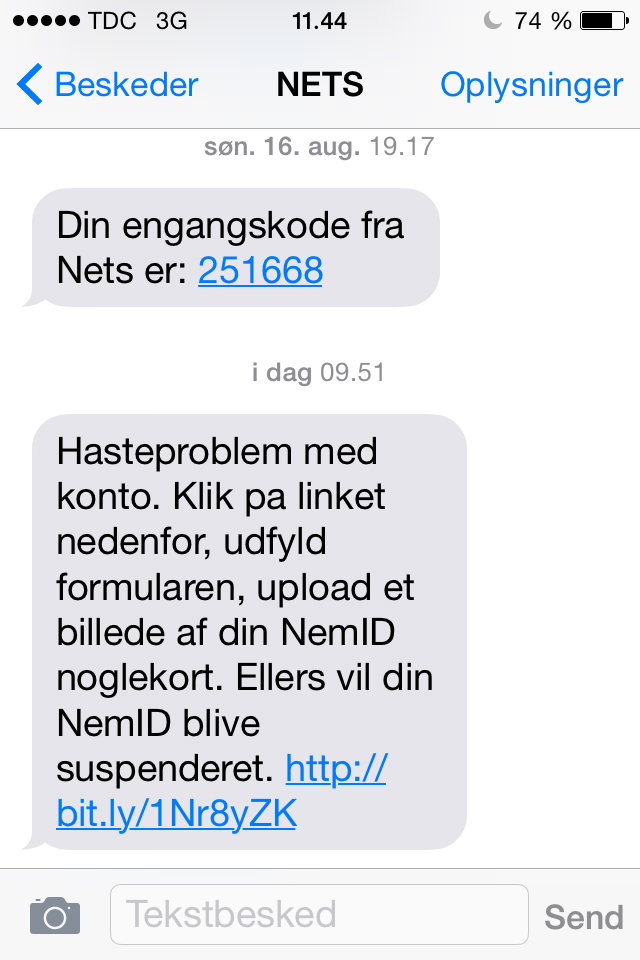 [Speaker Notes: Det var sørme dem begge, der var falske!]
#4 Hvilken sms er falsk?
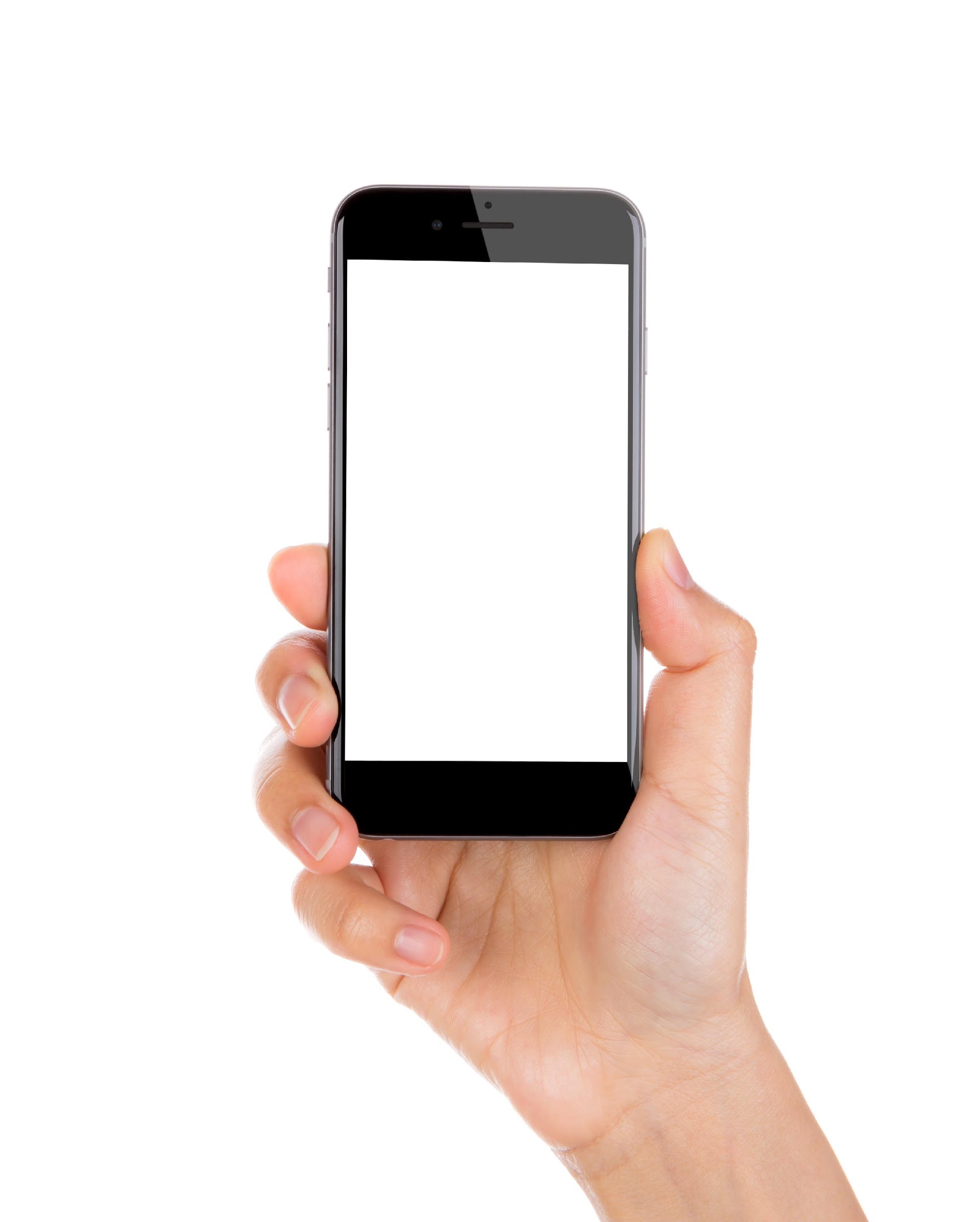 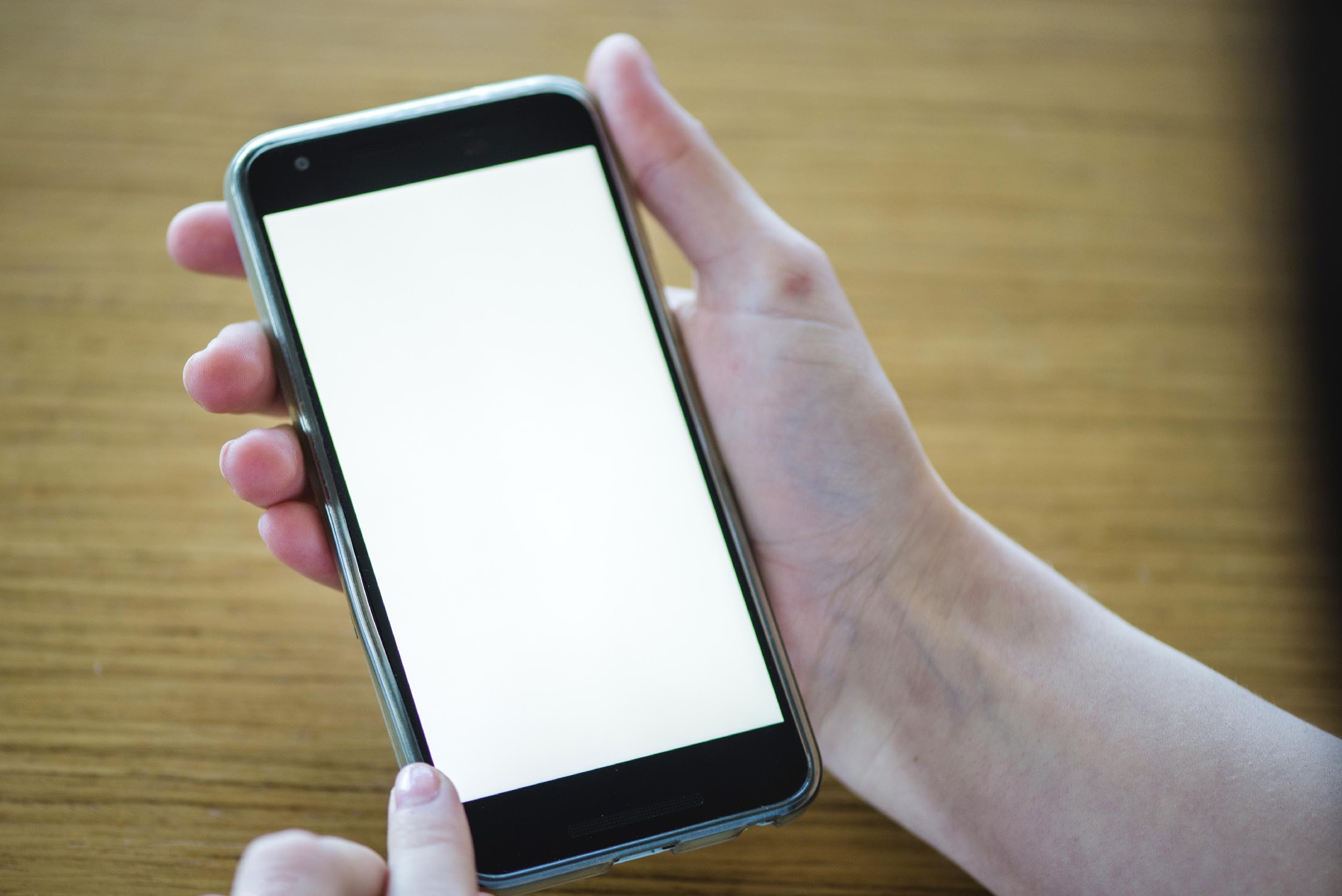 [Eksempel] Usikker sms
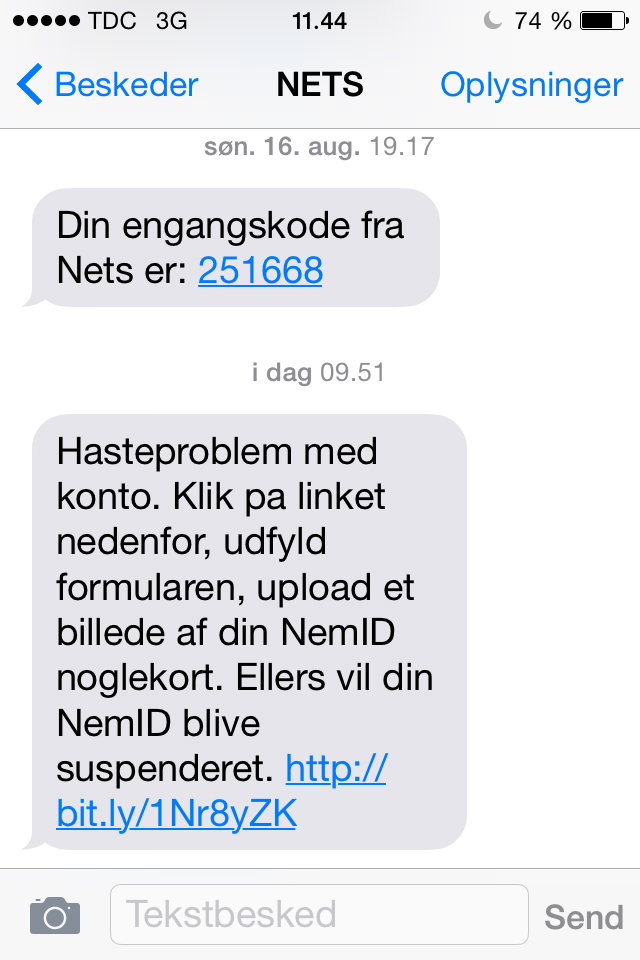 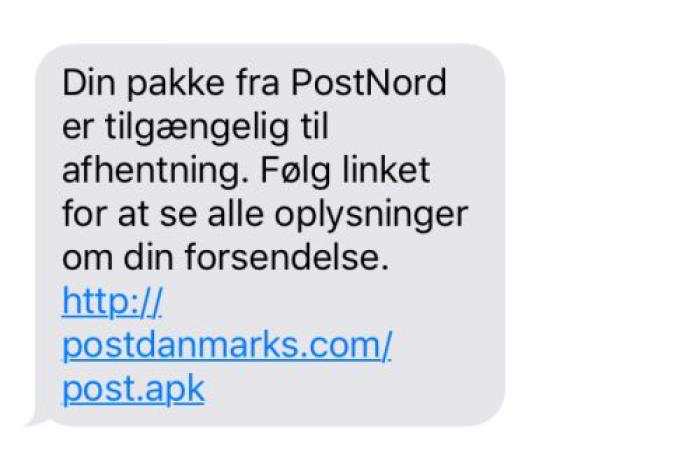 A
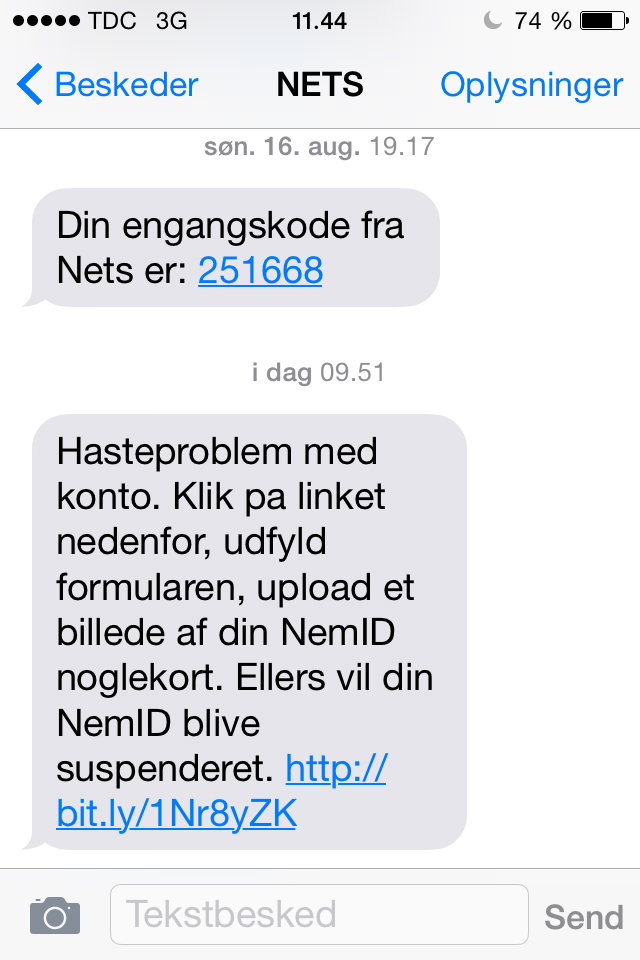 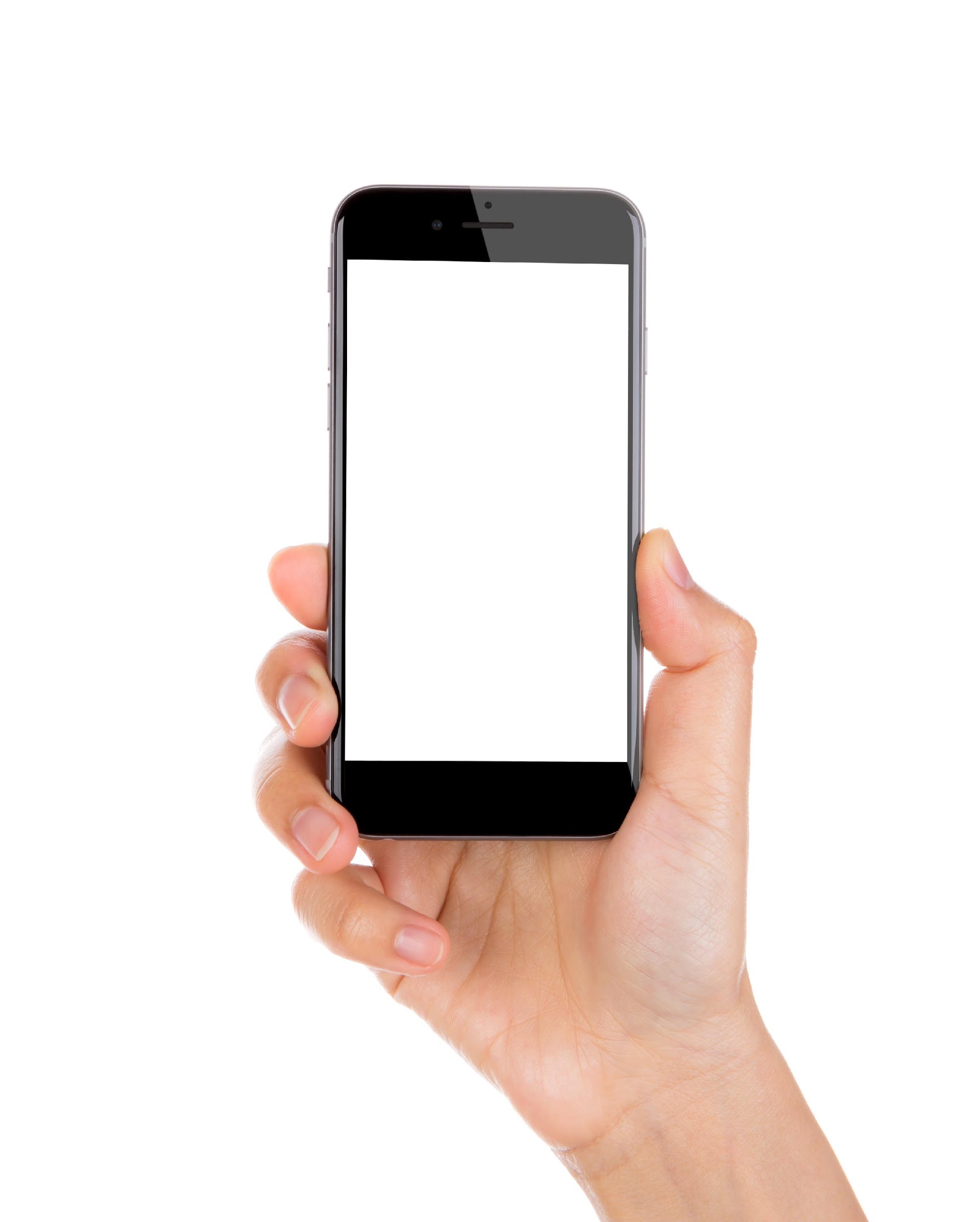 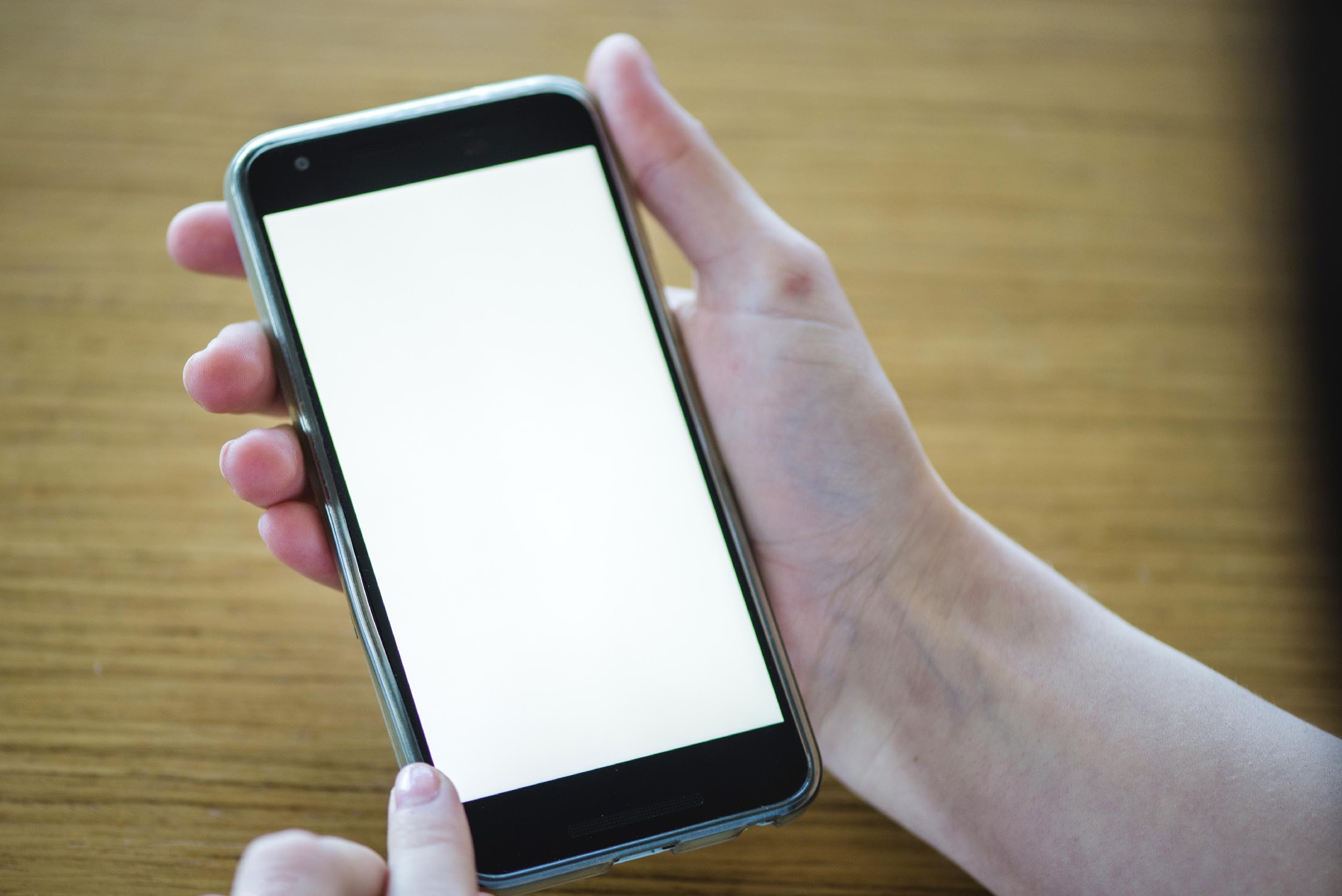 [Eksempel] Usikker sms
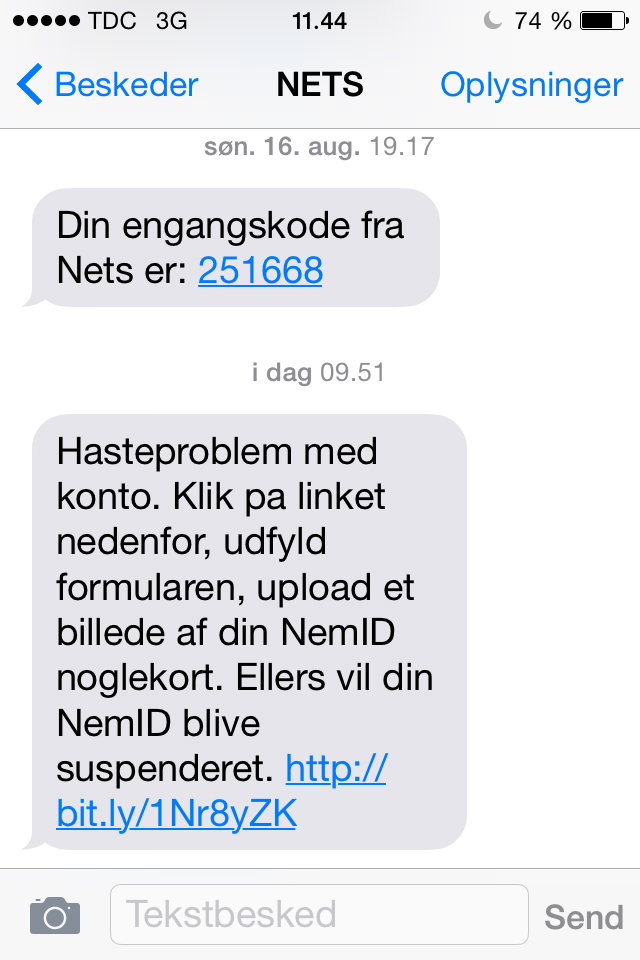 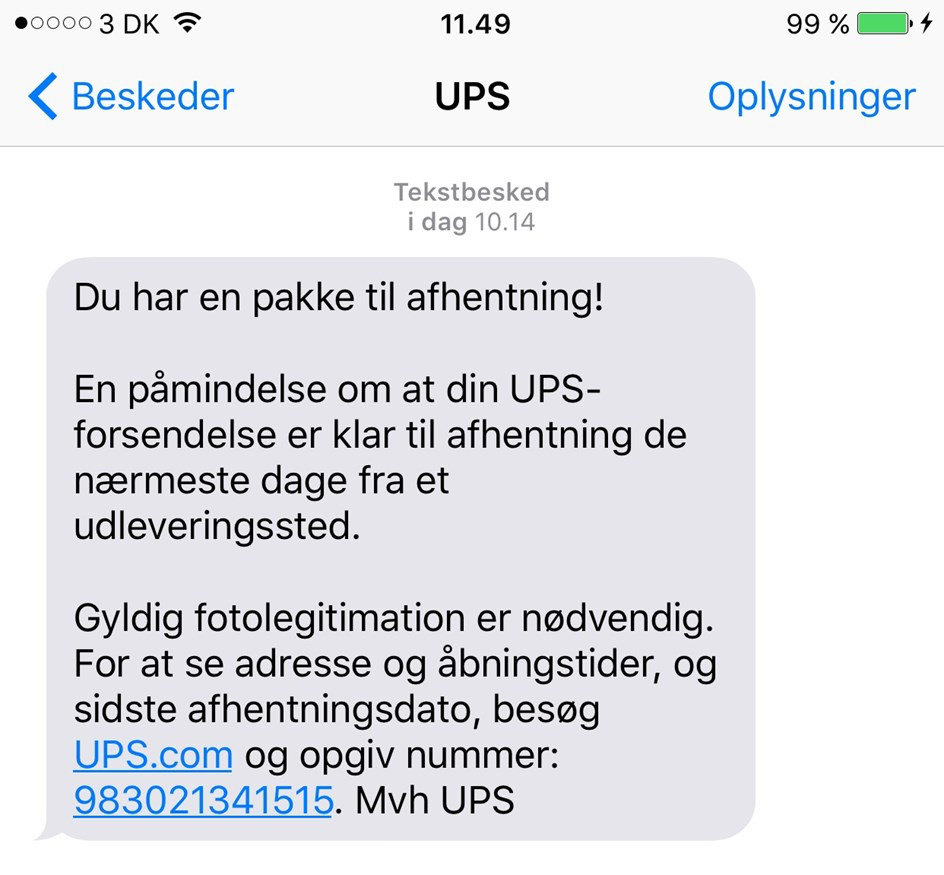 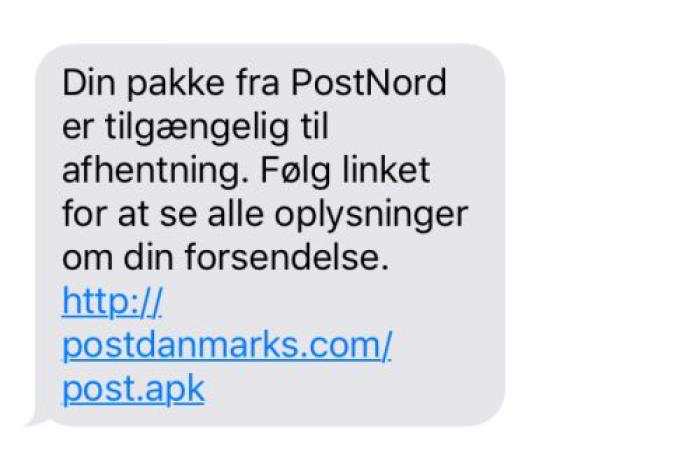 B
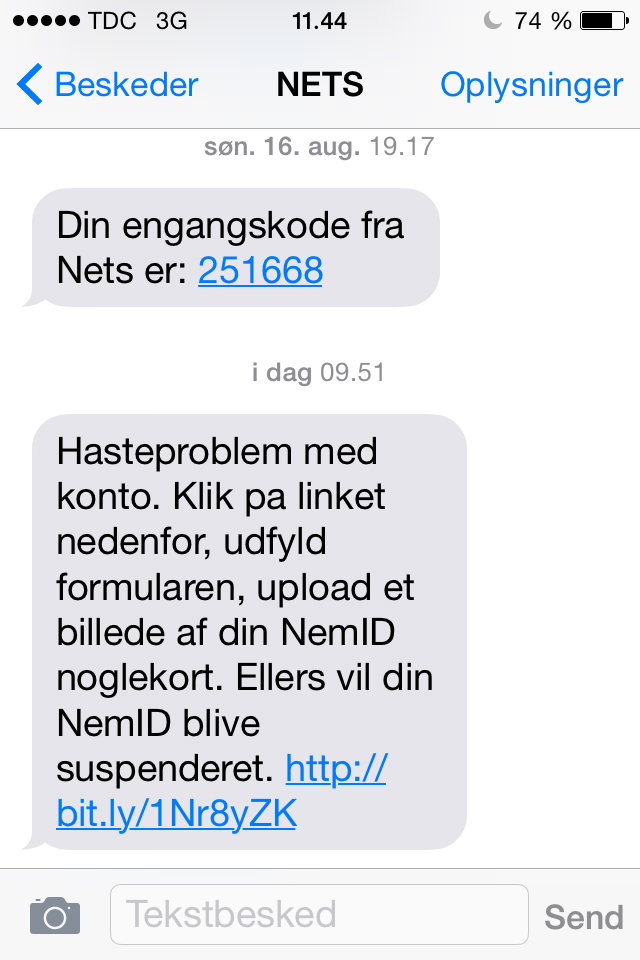 Og det rigtige svar er...
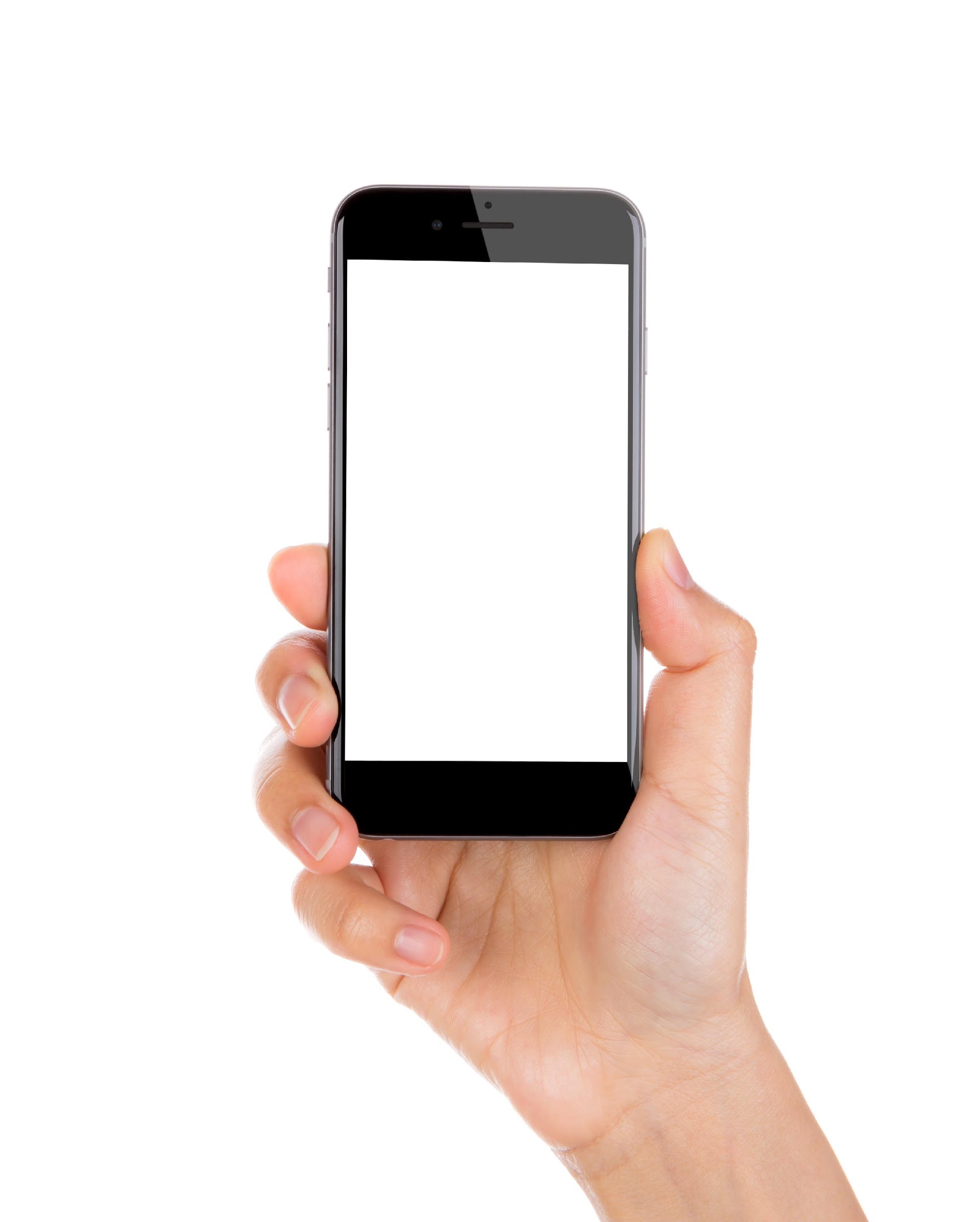 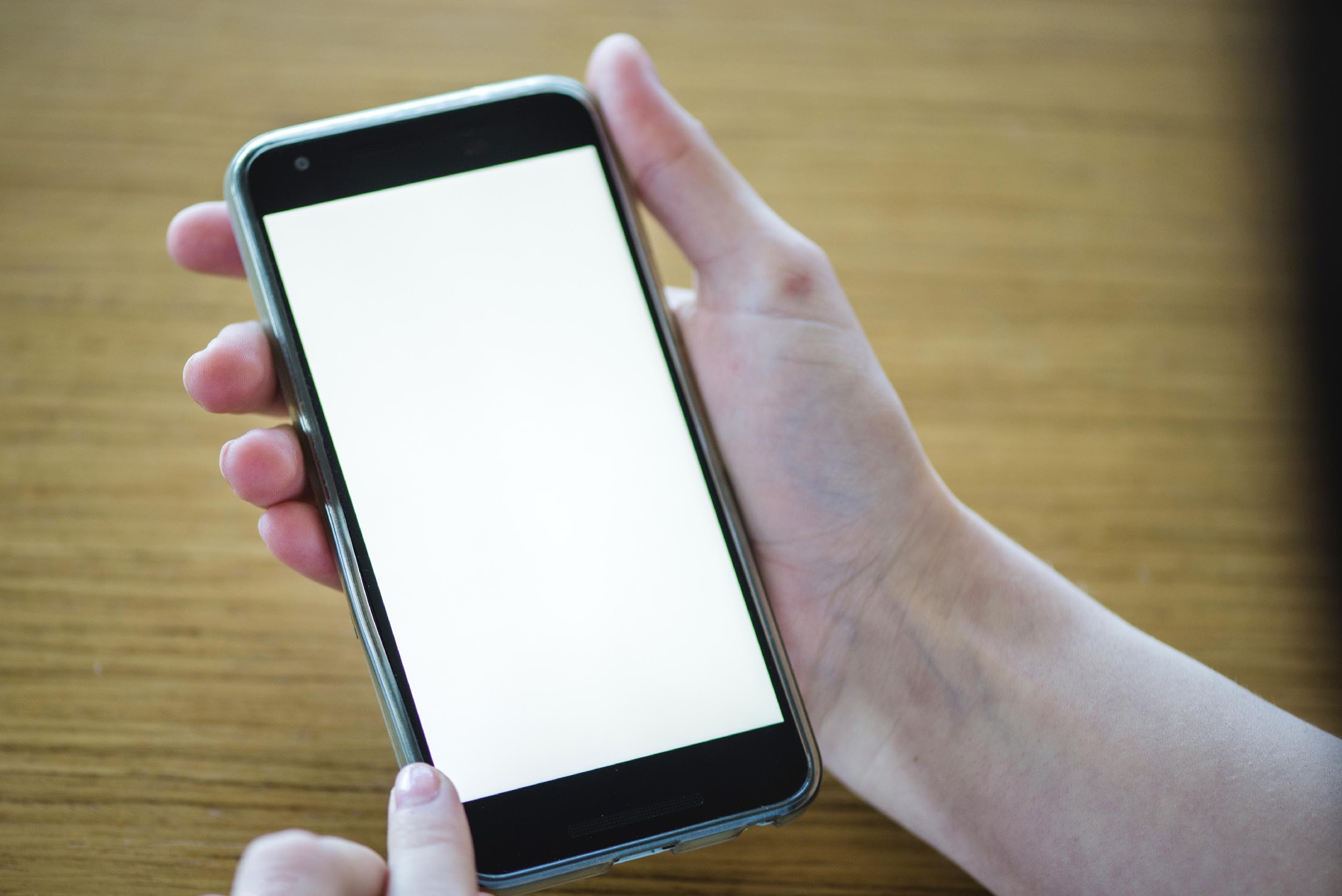 [Eksempel] Usikker sms
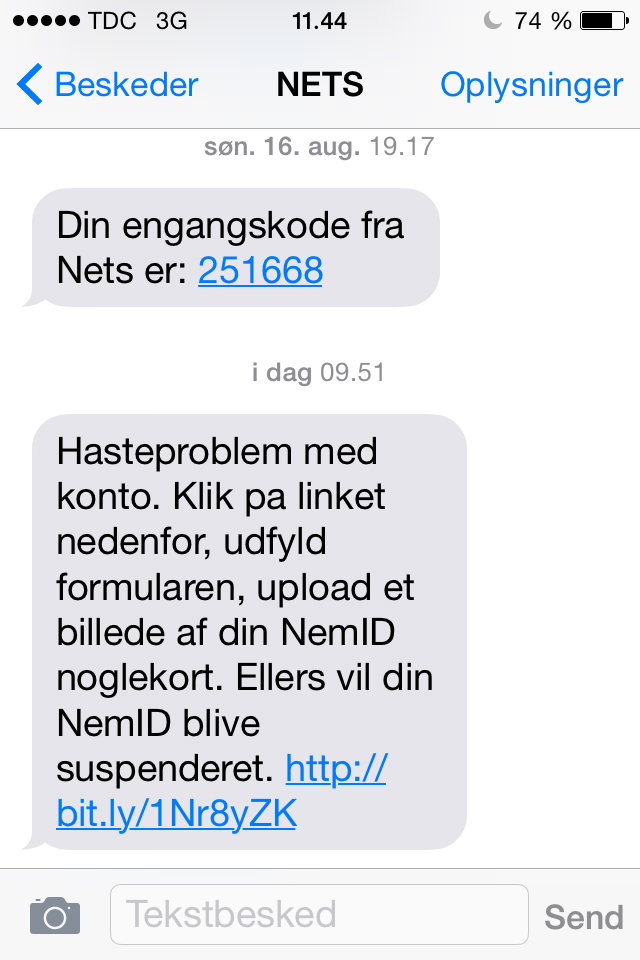 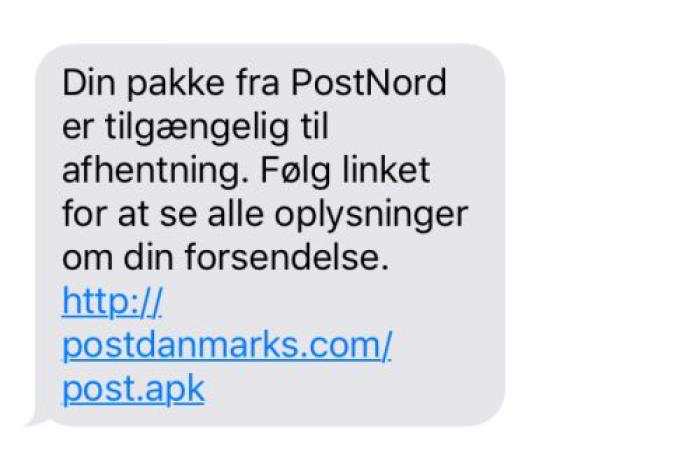 A
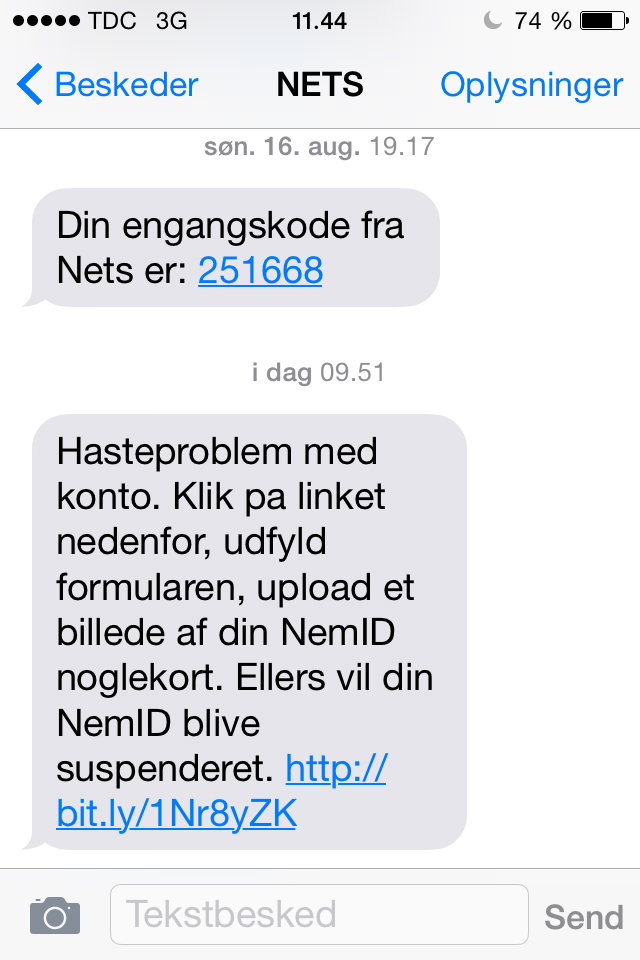 #5 Hvilken e-mail er falsk?
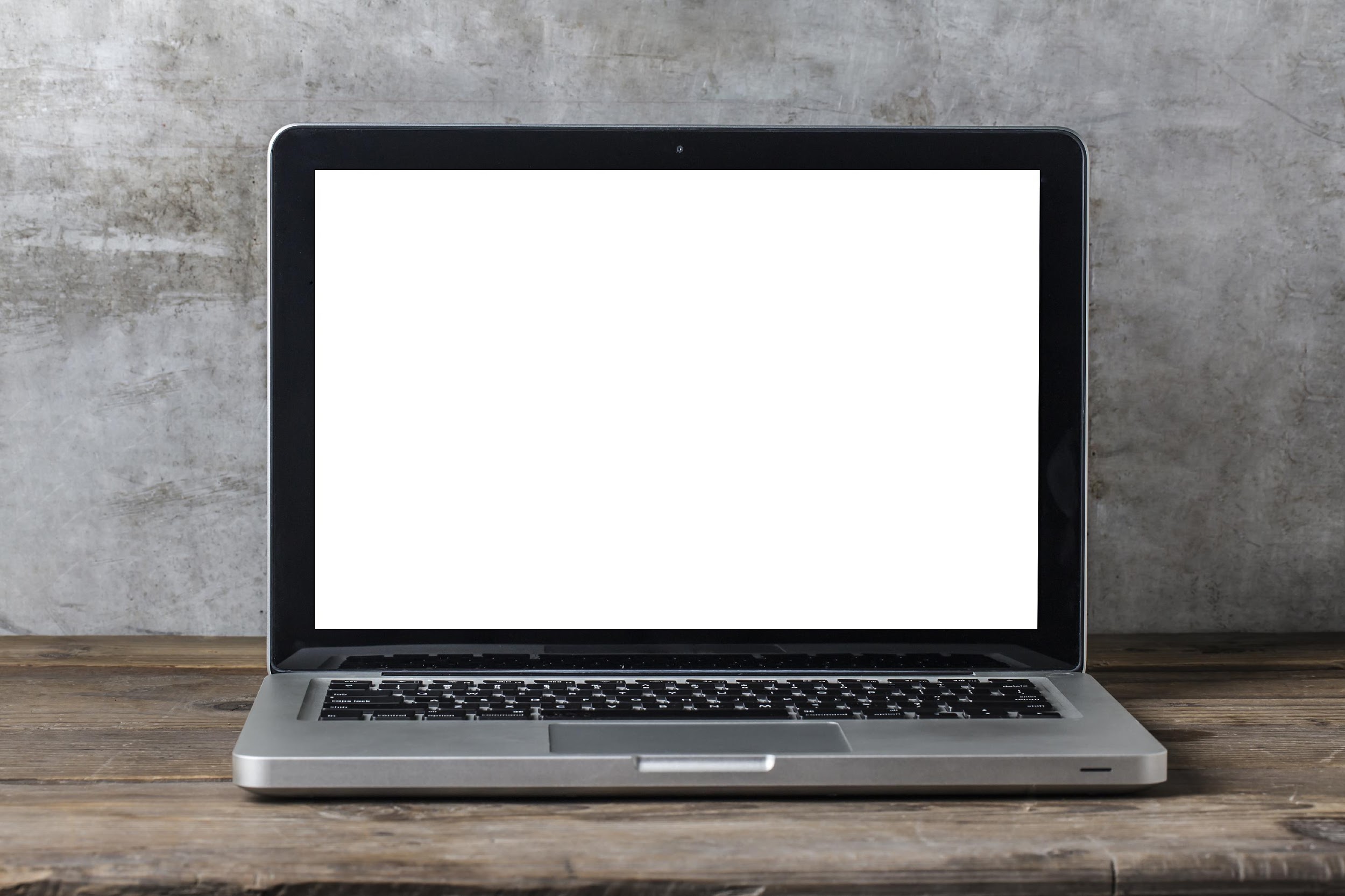 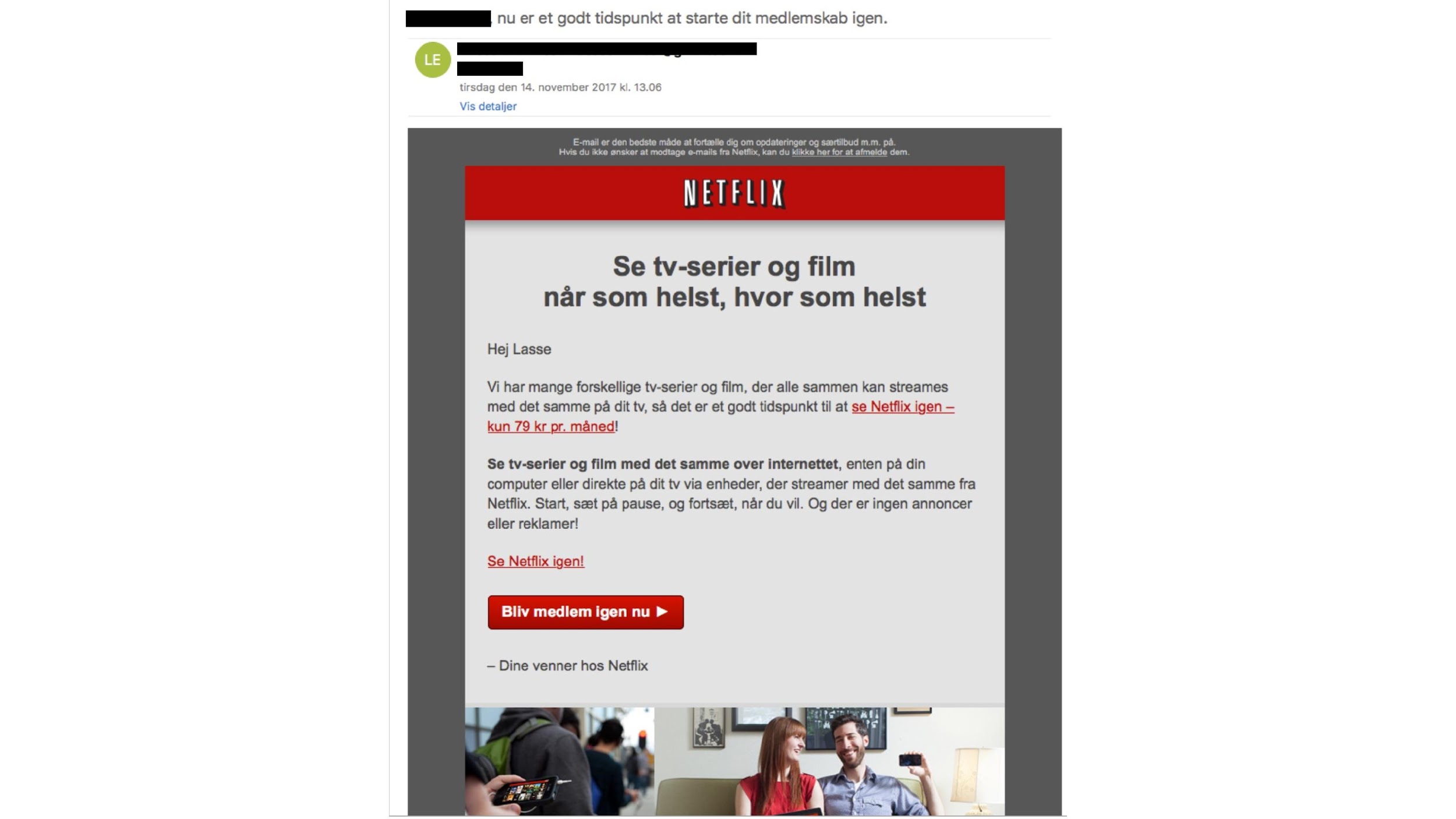 A
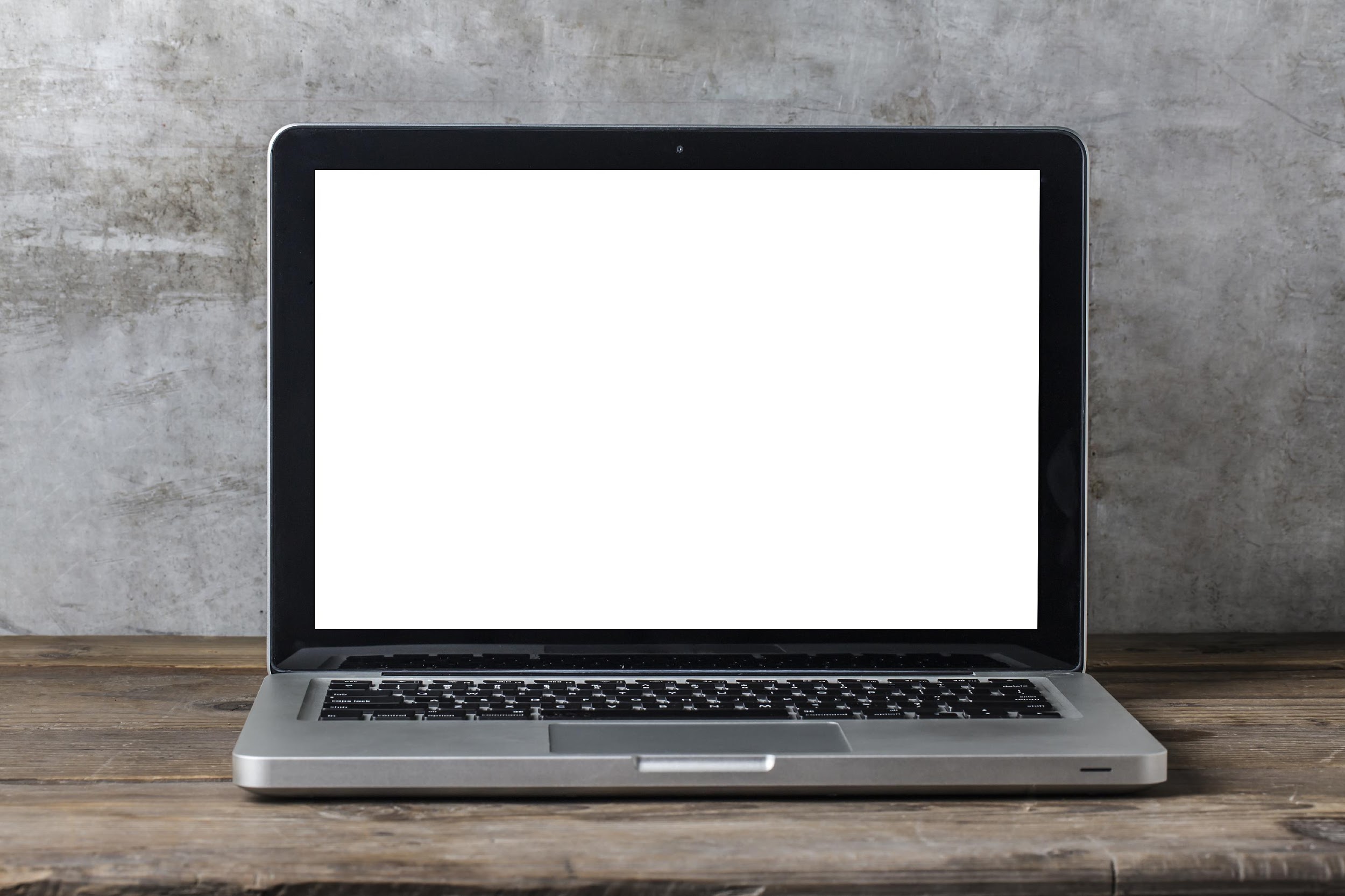 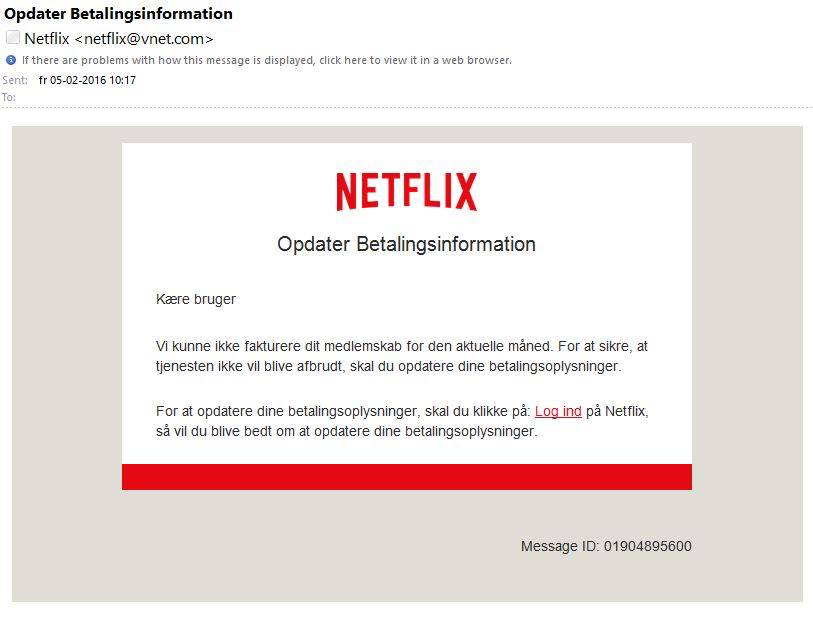 B
Og det rigtige svar er...
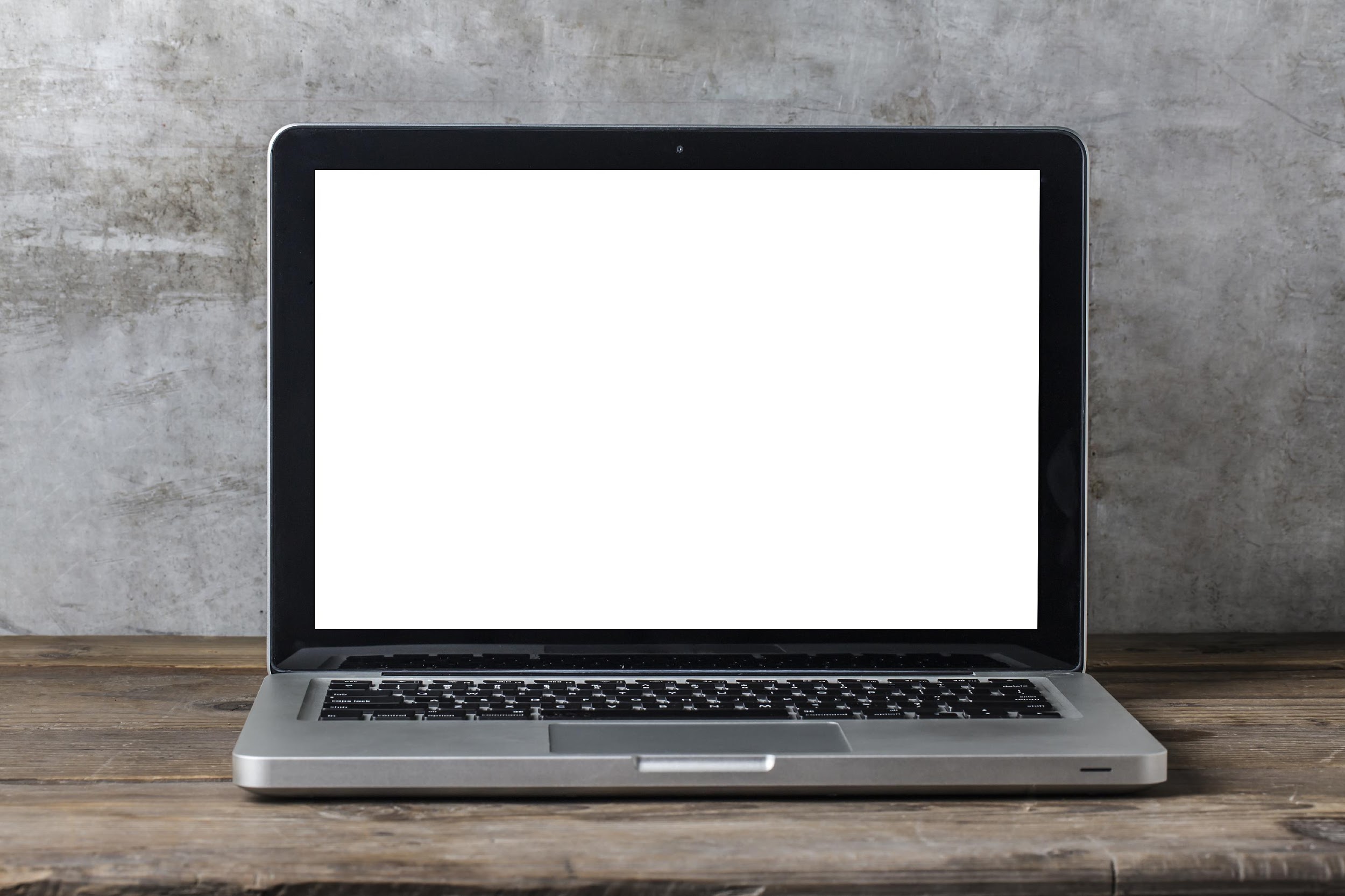 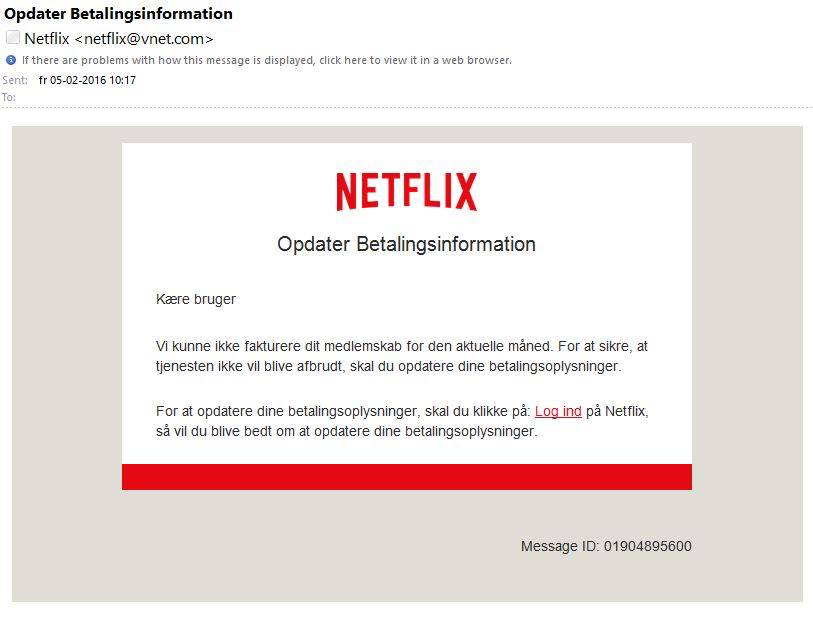 B
Husk derfor:
Klik ALDRIG på et link i en e-mail

Log ALTID ind direkte på hjemmesiden

Send ALDRIG personlige oplysninger i et svar på besked/mail